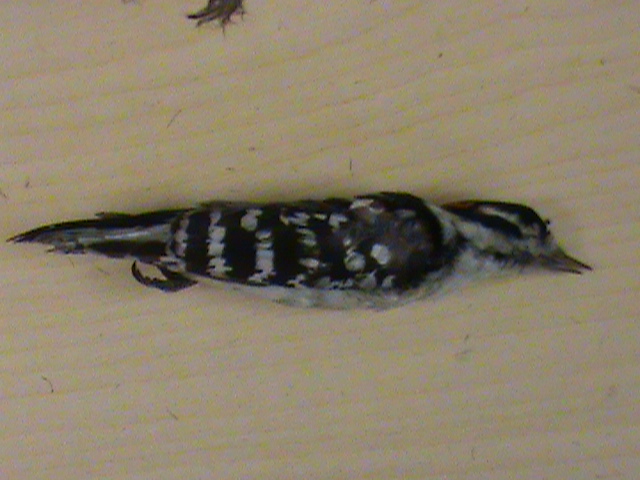 Downy Woodpecker
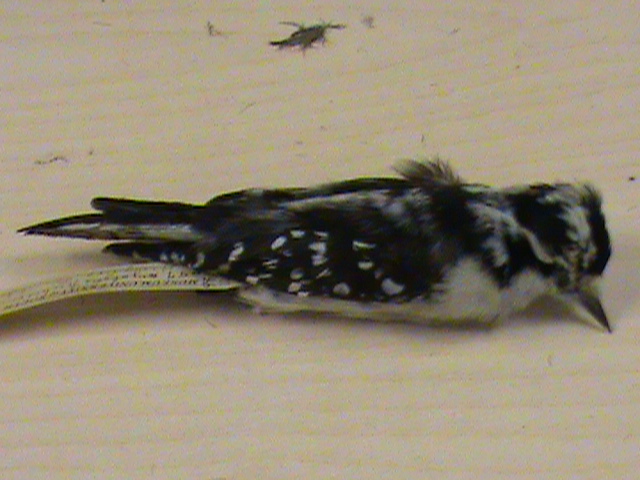 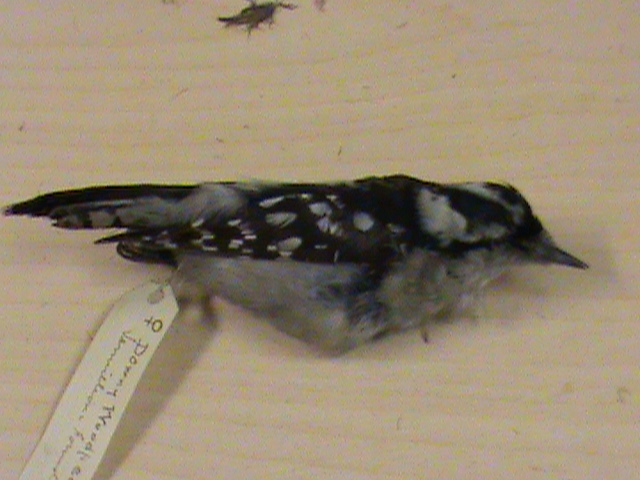 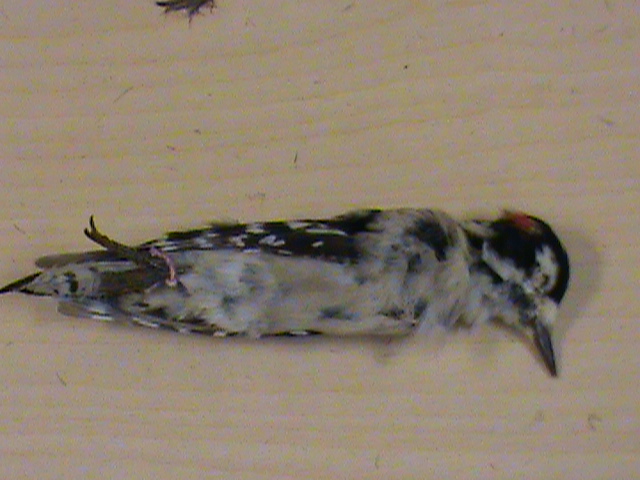 Downy Woodpecker
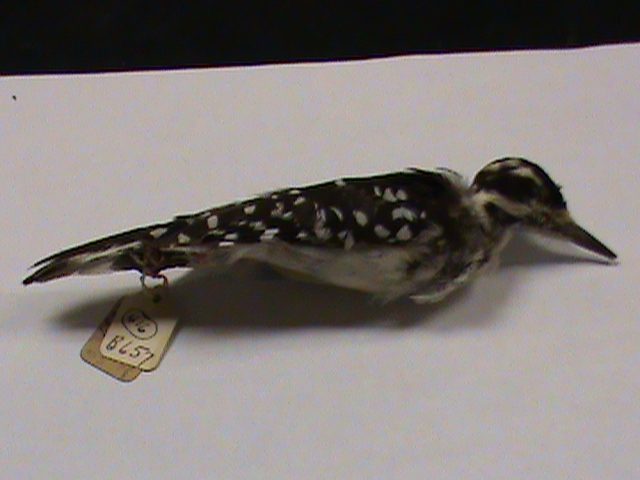 Hairy Woodpecker
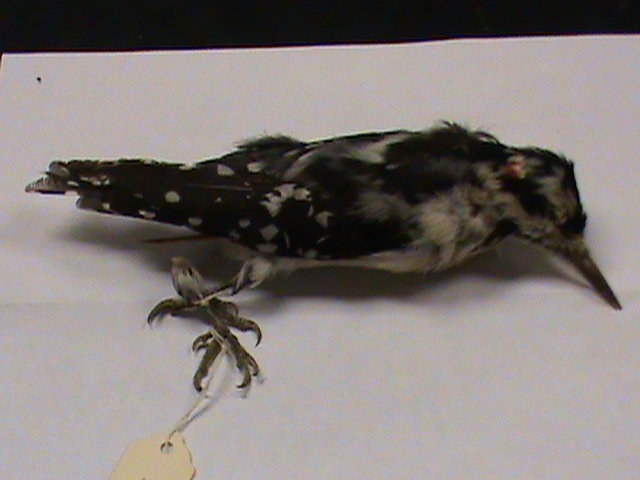 Northern Flicker (Red-shafted race)
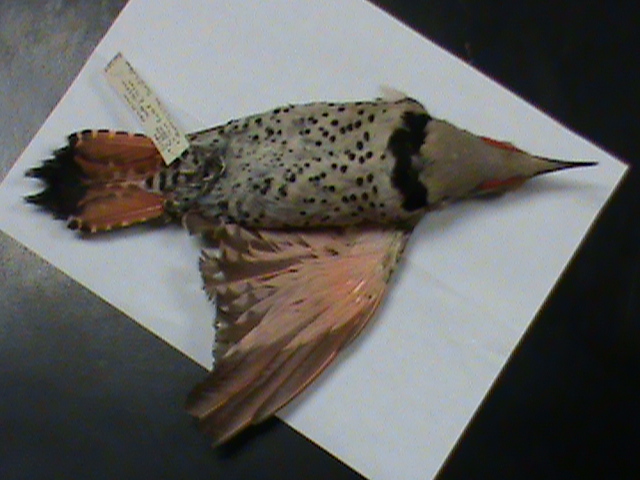 Northern Flicker (Red-shafted race)
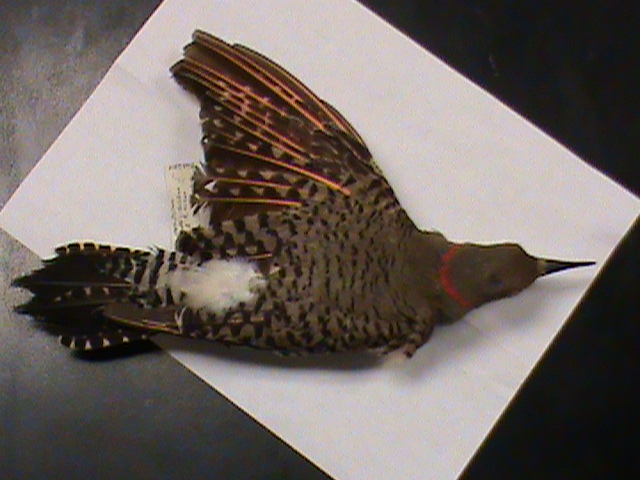 Northern Flicker (Red-shafted race)
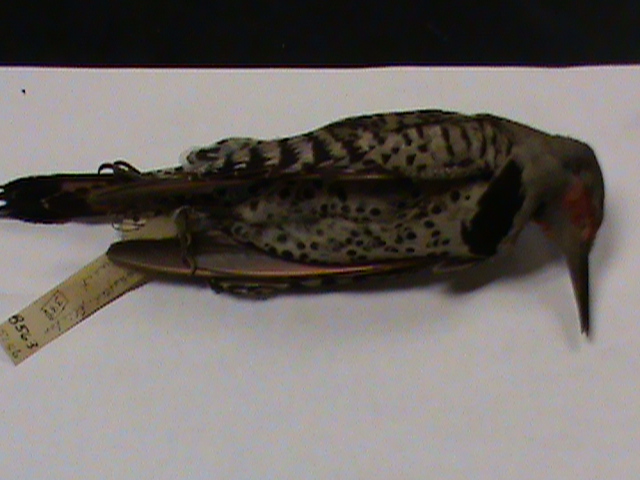 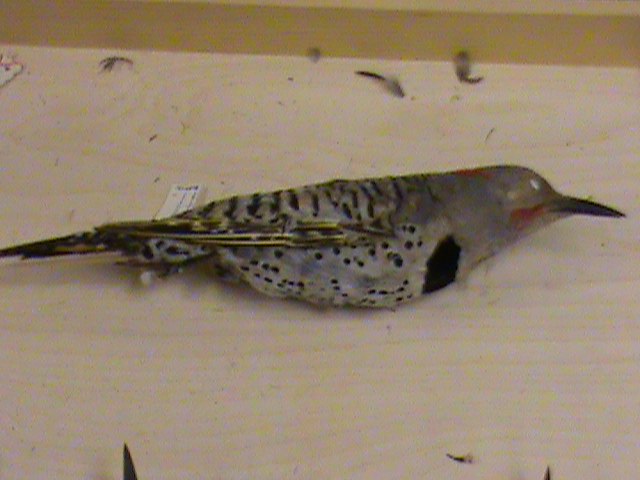 Northern Flicker (Red-shafted X Yellow-shafted Intergrade)
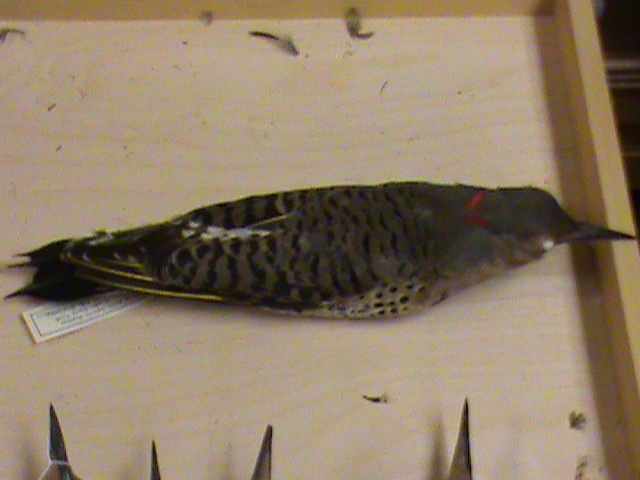 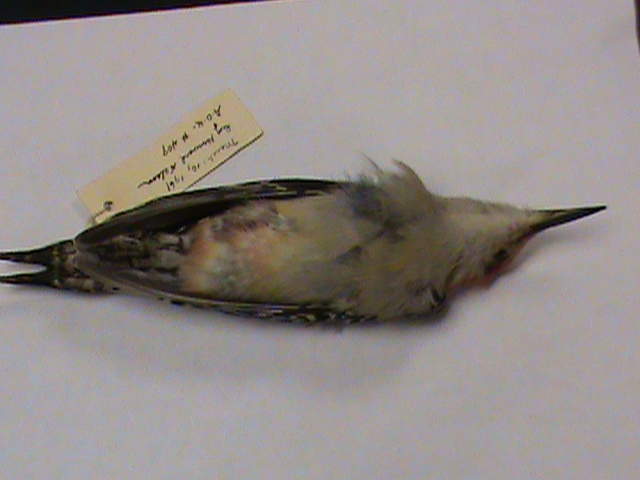 Red-bellied Woodpecker
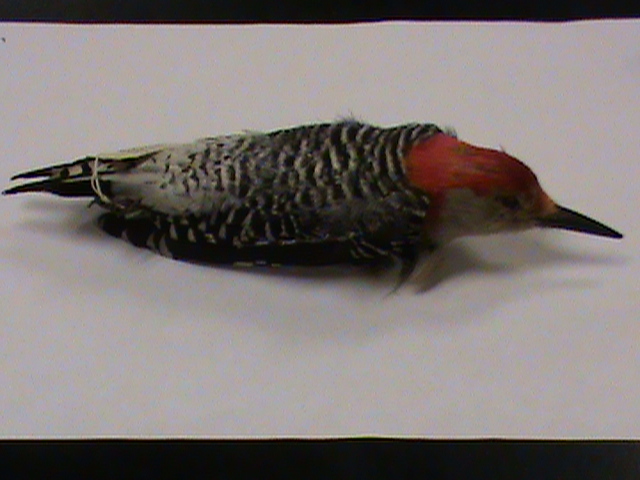 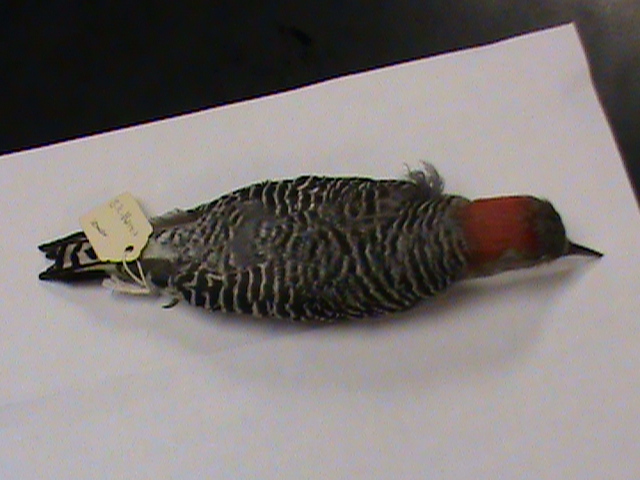 Red-bellied Woodpecker
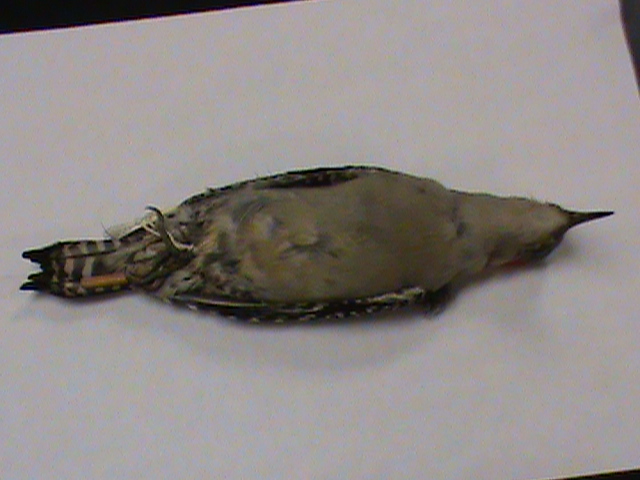 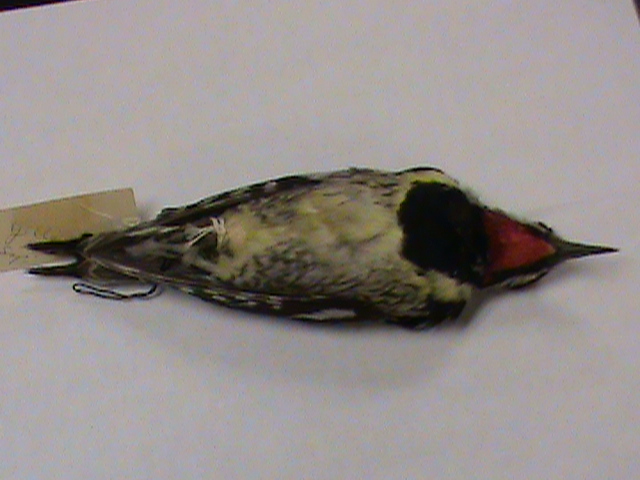 Yellow-bellied Sapsucker
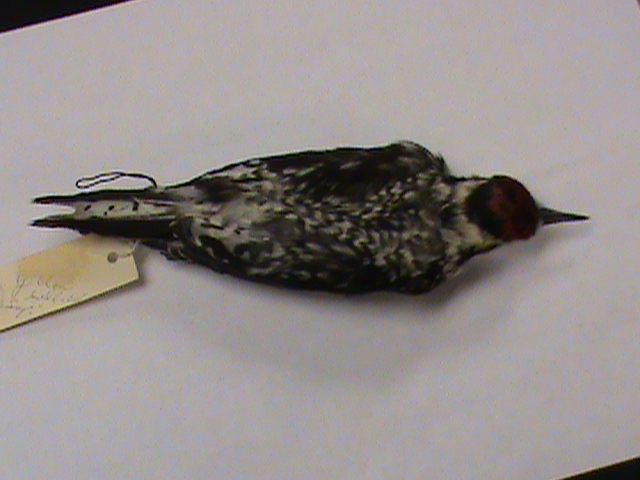 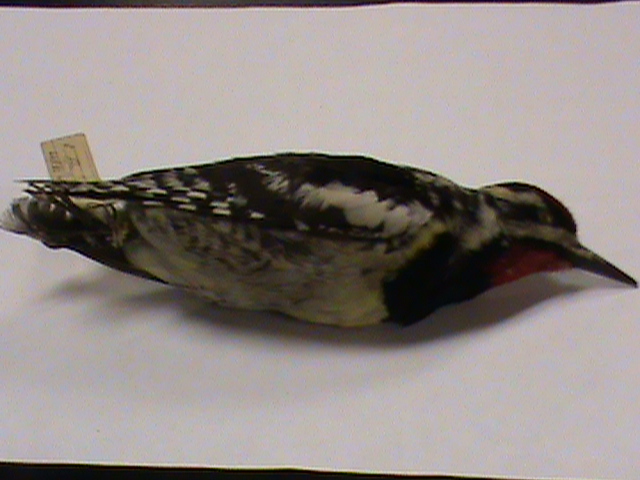 Yellow-bellied Sapsucker
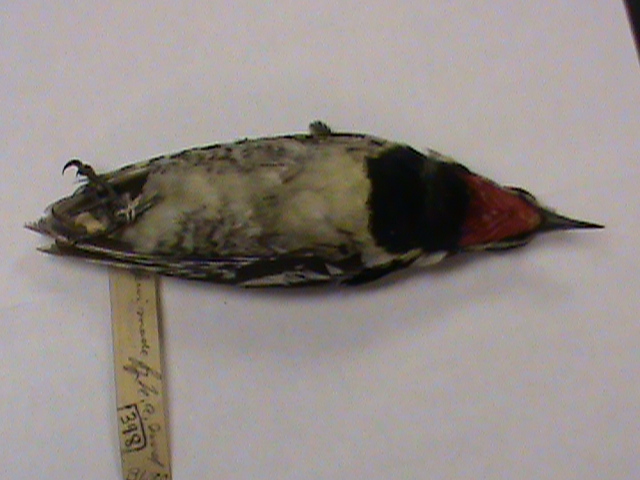 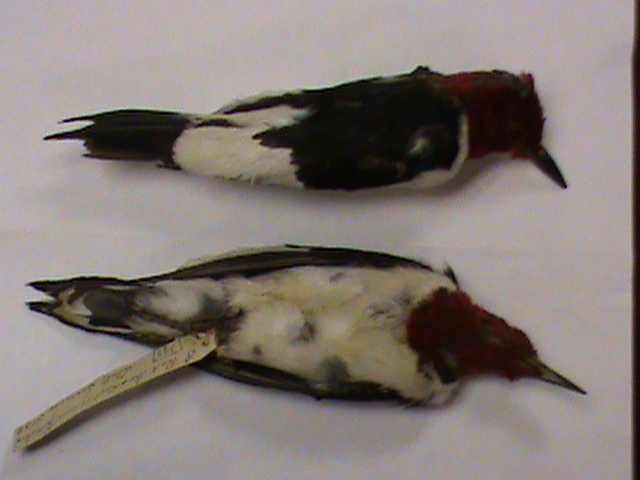 Red-headed Woodpecker
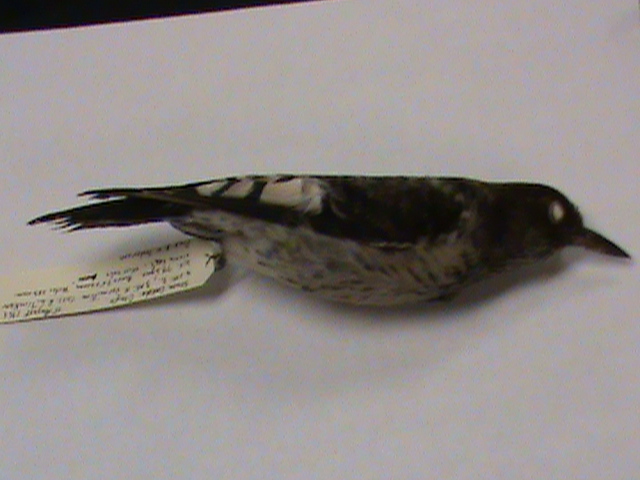 Red-headed Woodpecker (juvenile)
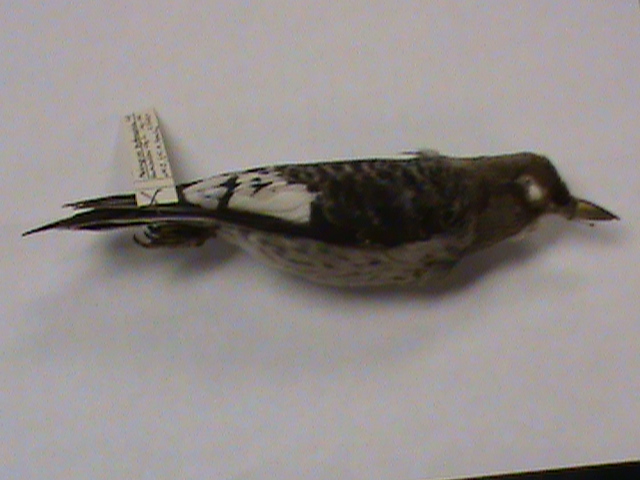 Red-headed Woodpecker (juvenile)
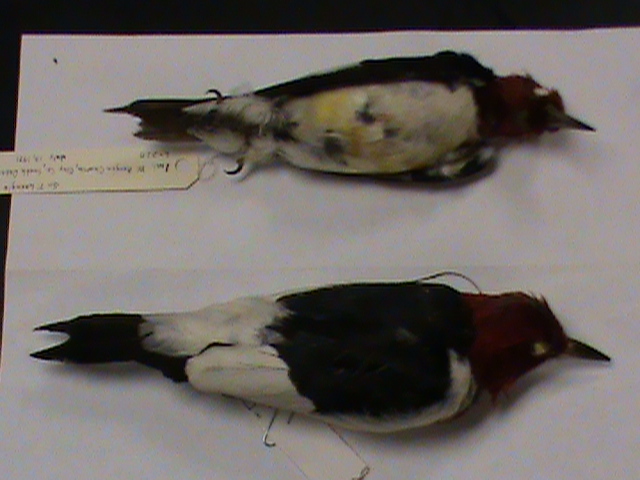 Red-headed Woodpecker
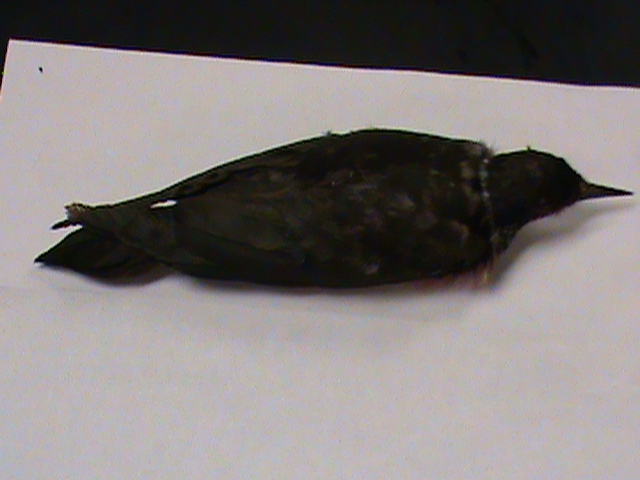 Lewis’s Woodpecker
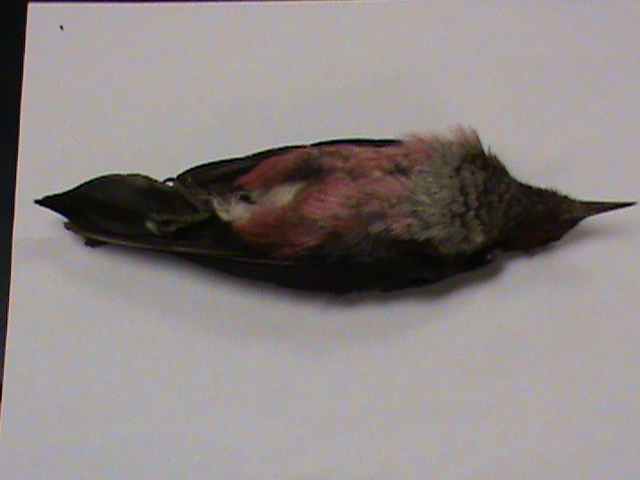 Lewis’s Woodpecker
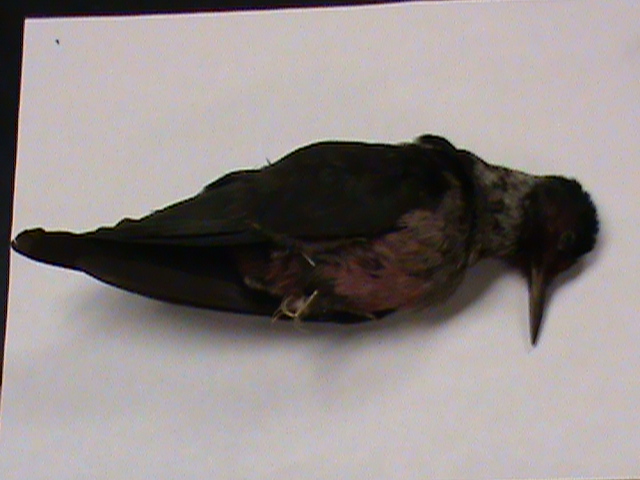 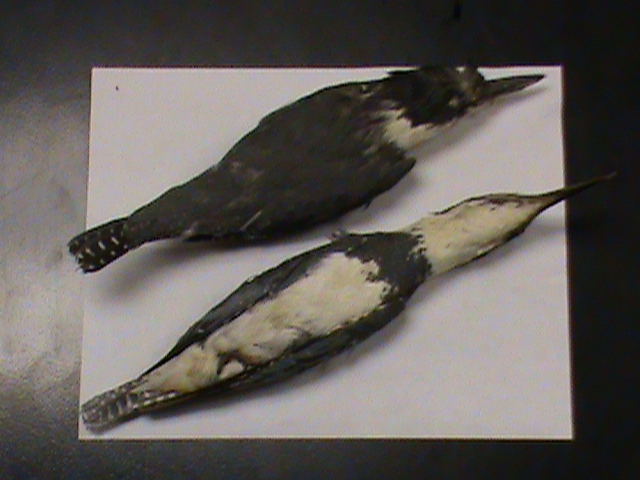 Belted Kingfisher
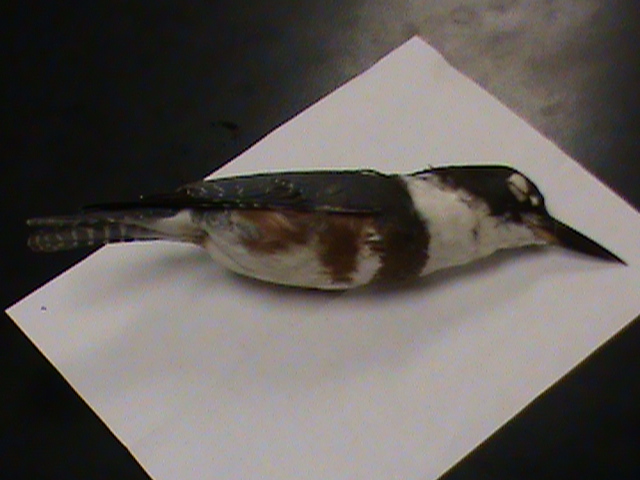 Belted Kingfisher
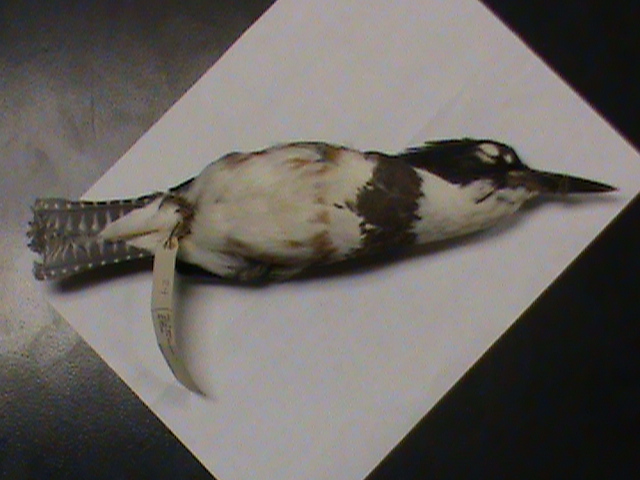 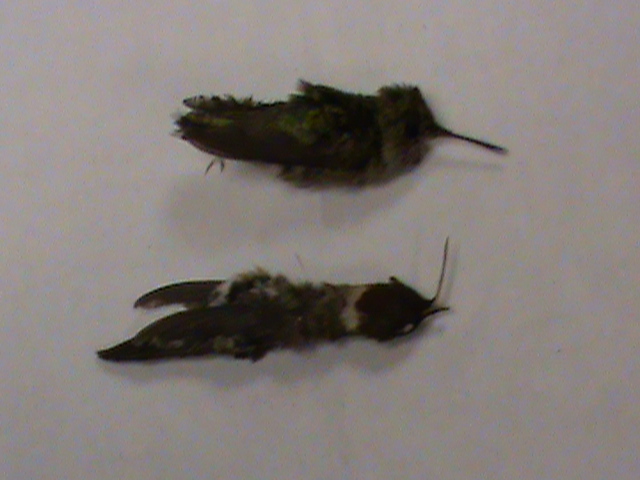 Ruby-throated Hummingbird
Top = female, Bottom = male
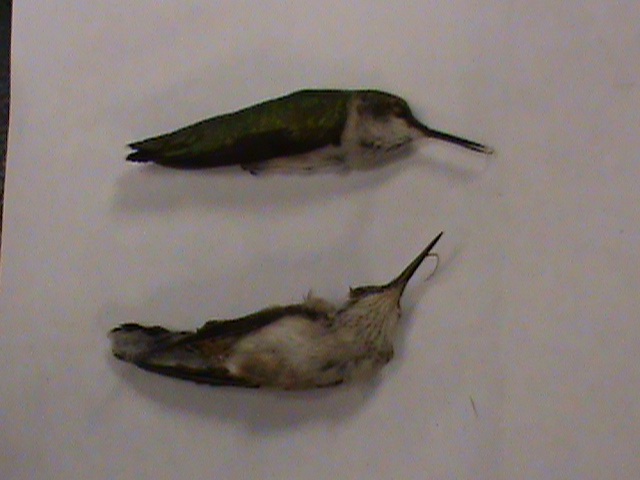 Ruby-throated Hummingbird (females)
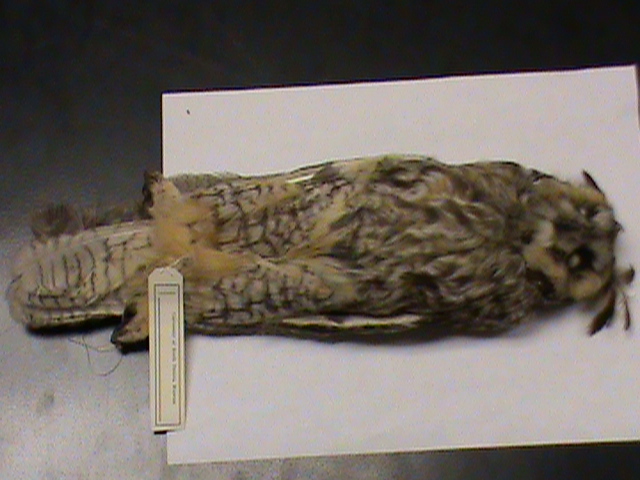 Long-eared Owl
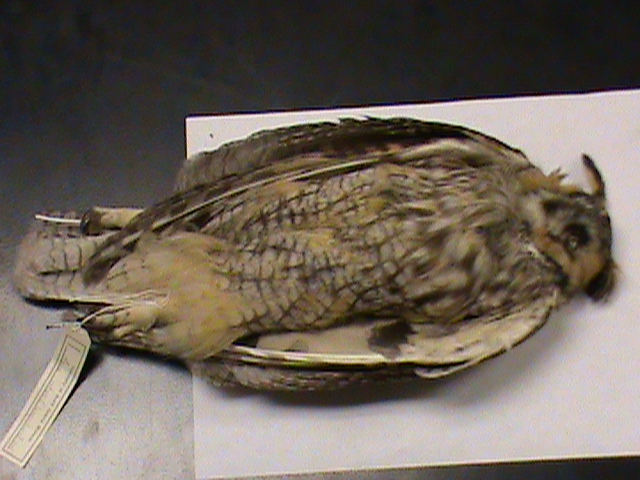 Long-eared Owl
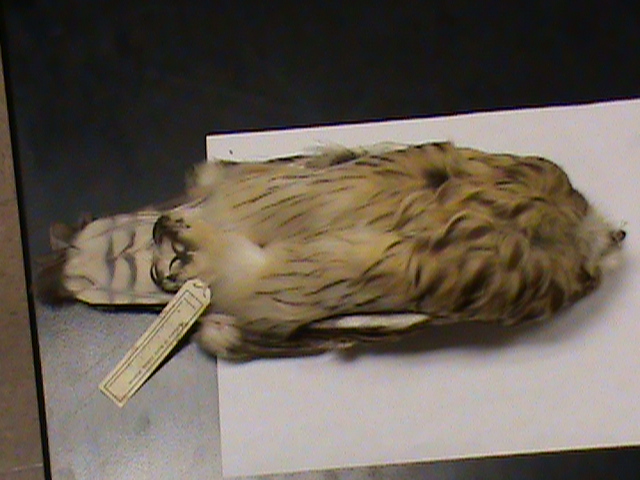 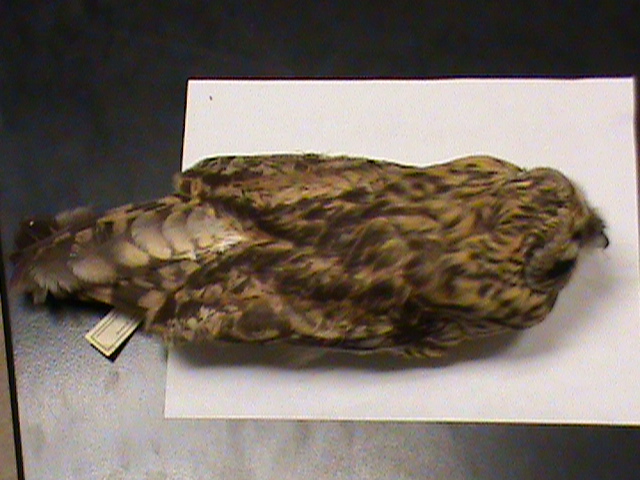 Short-eared Owl
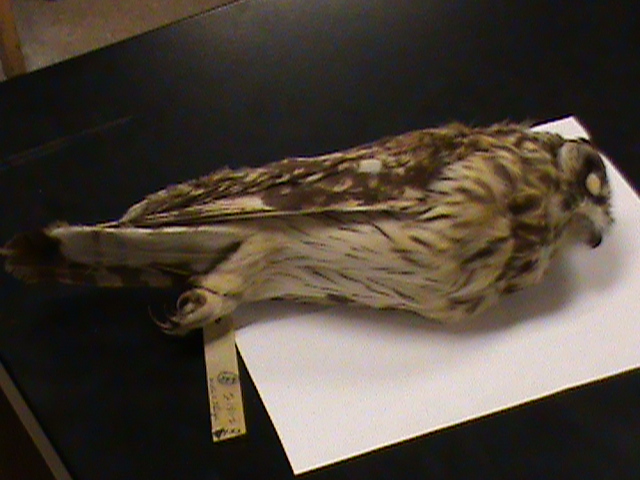 Short-eared Owl
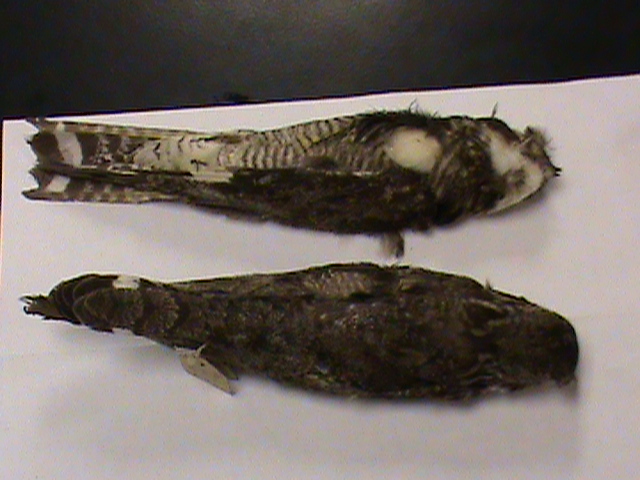 Common Nighthawk
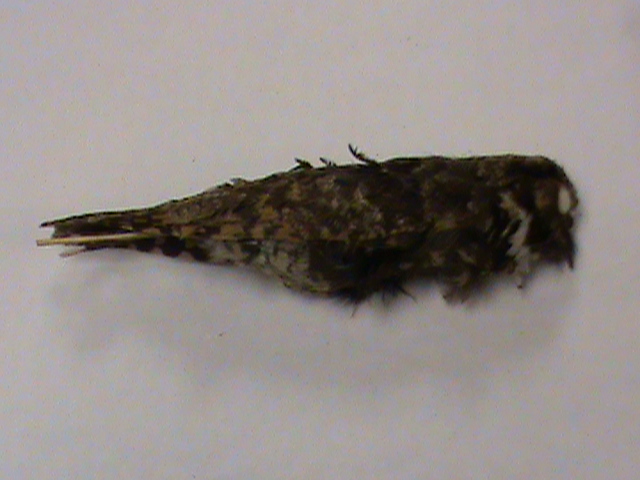 Common Nighthawk
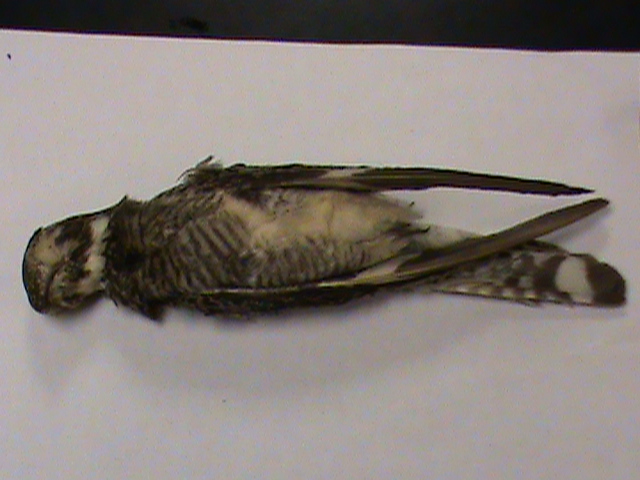 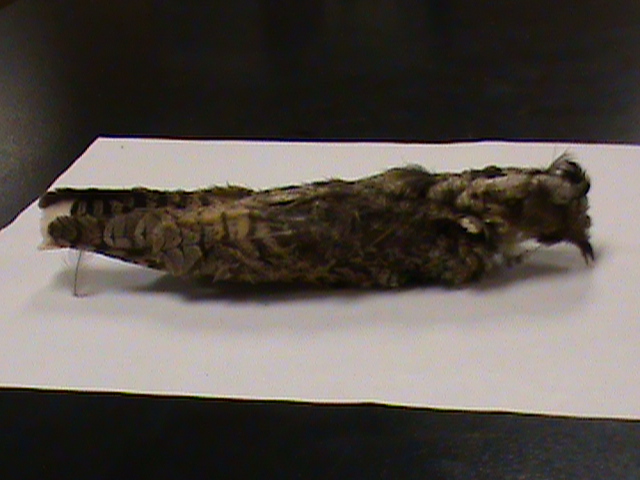 Common Nighthawk
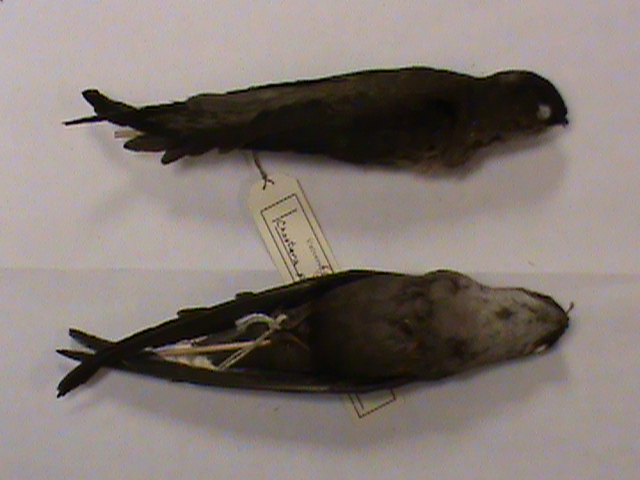 Chimney Swift
Chimney Swift
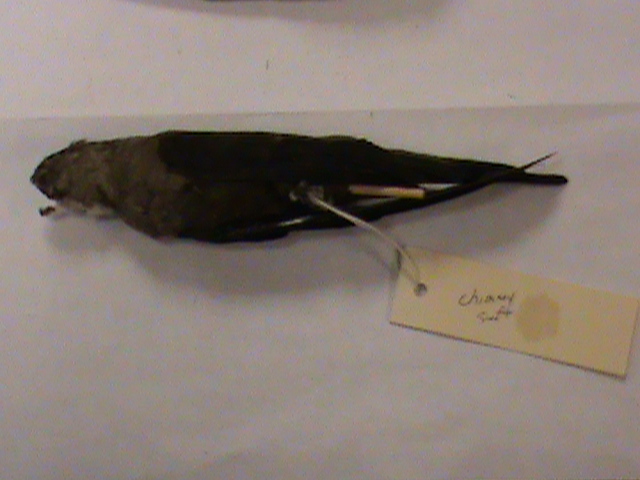 Chimney Swift
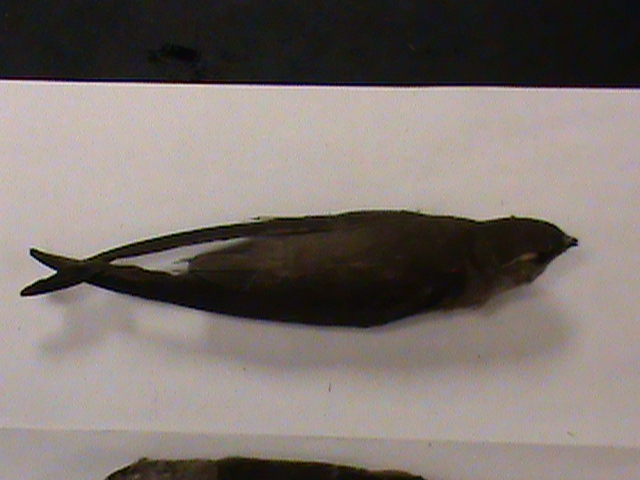 White-throated Swift
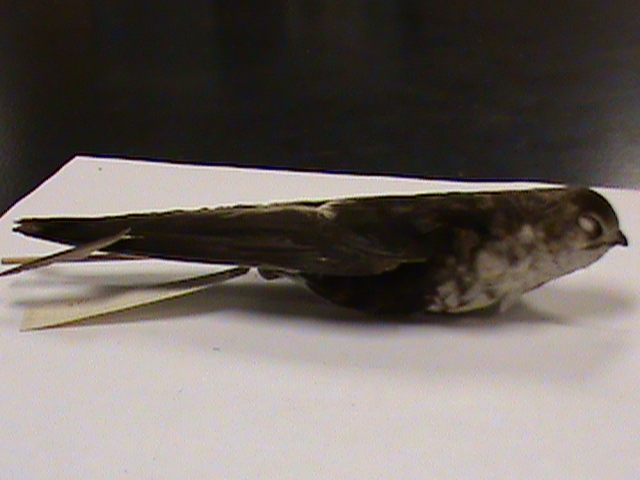 Great Horned Owl
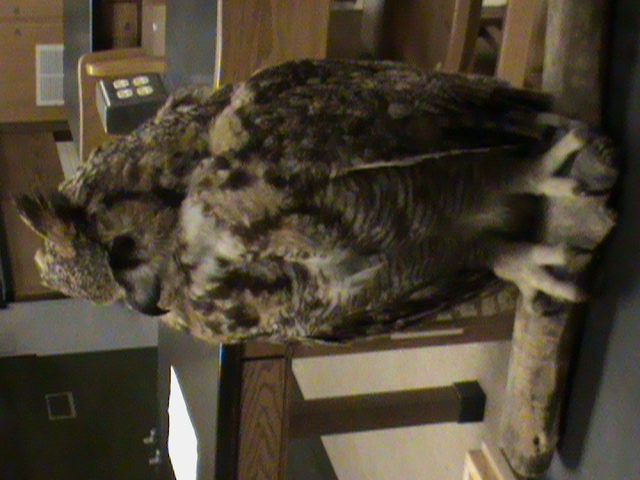 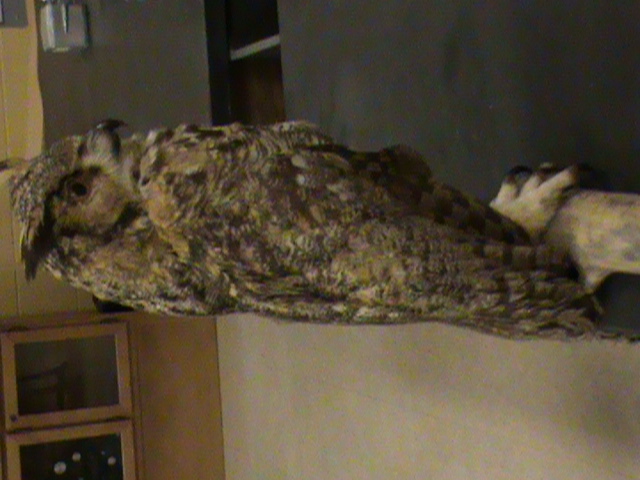 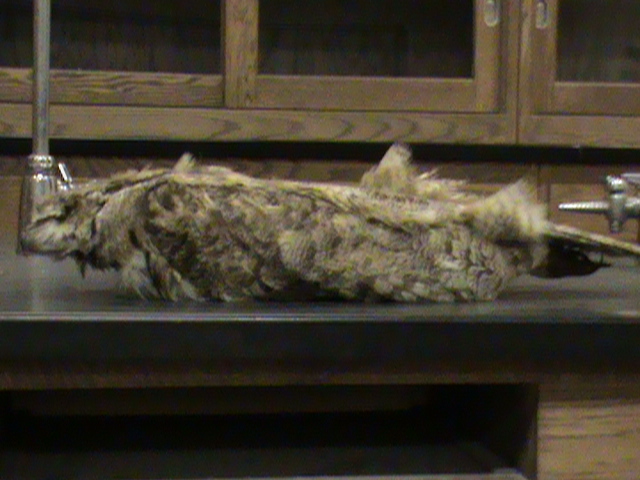 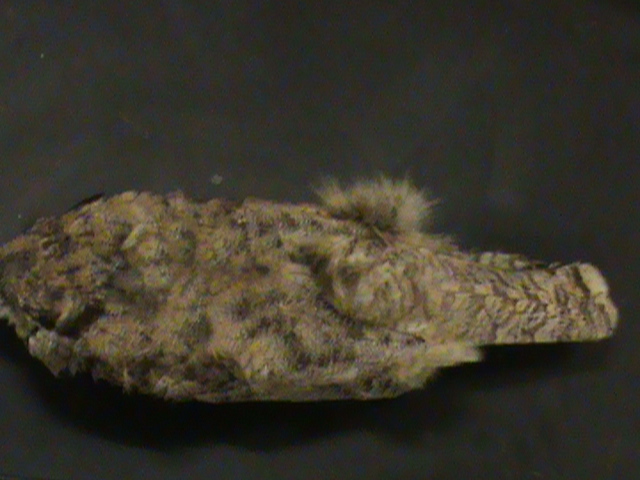 Great Horned Owl
Great Horned Owl
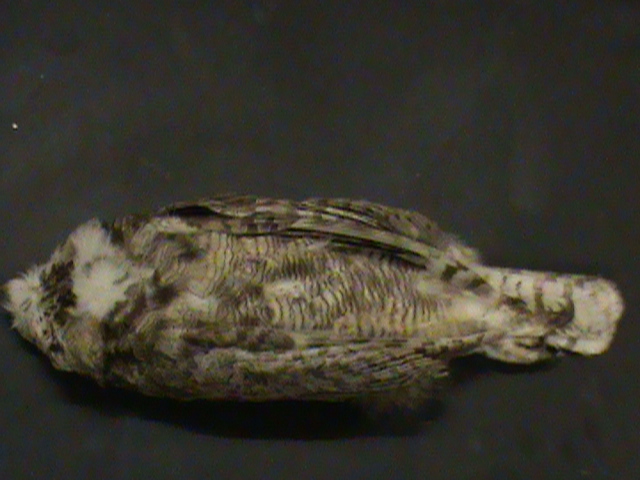 Snowy Owl
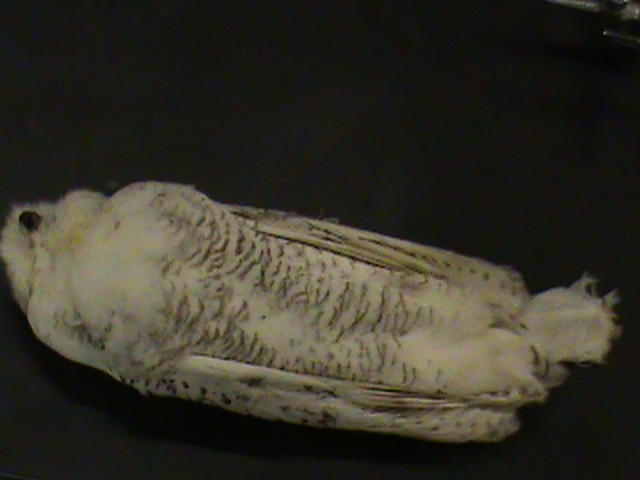 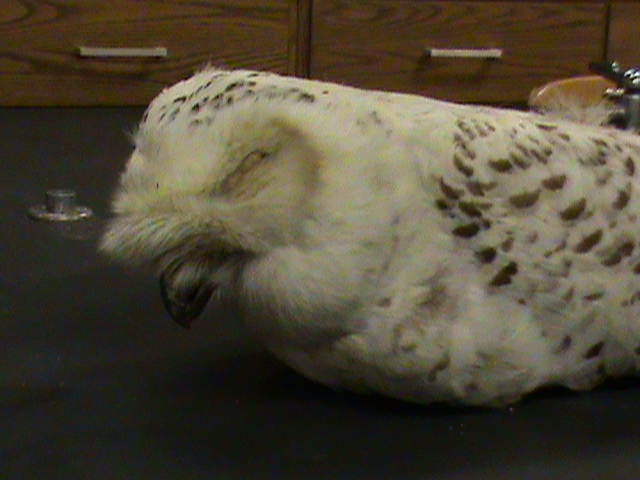 Snowy Owl
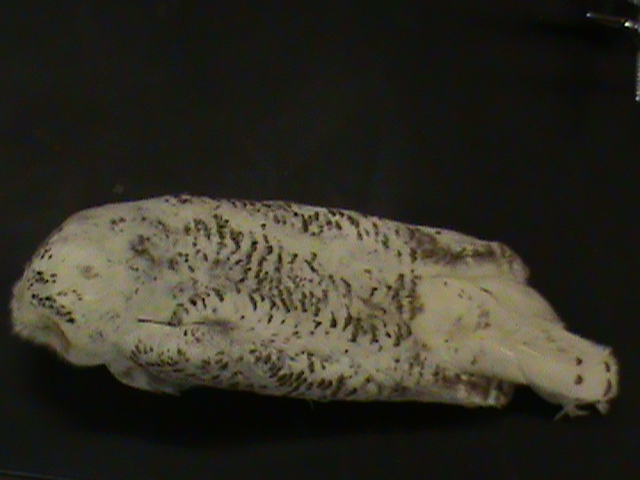 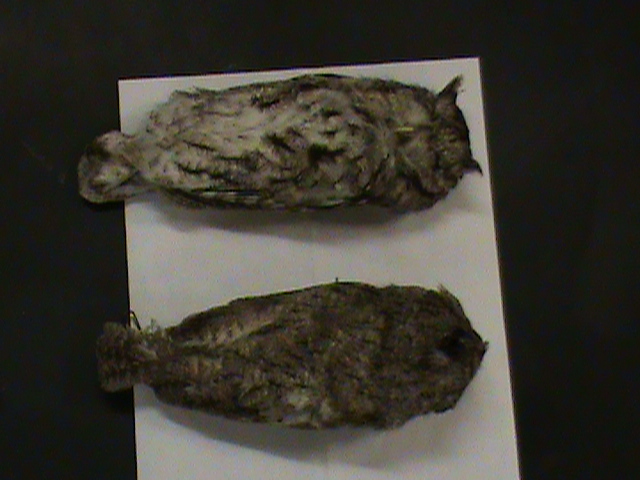 Eastern Screech-Owl
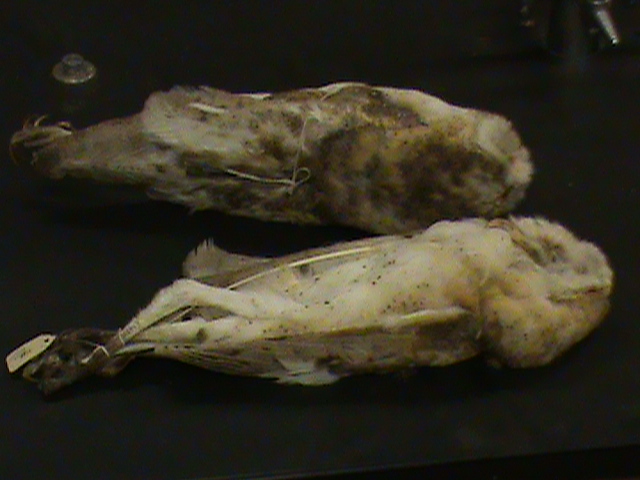 Barn Owl
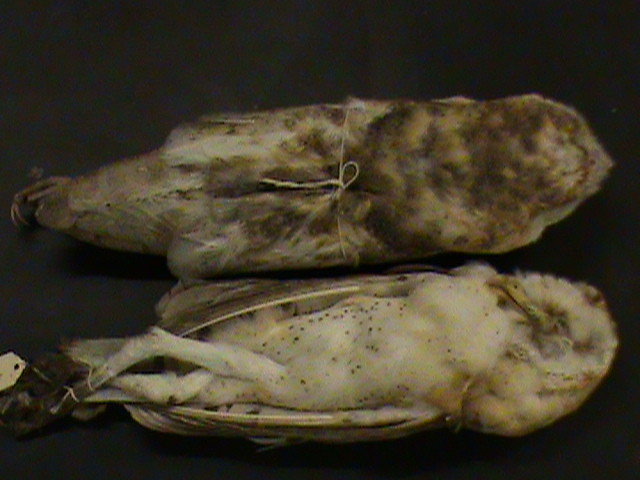 Barn Owl
Black-billed Cuckoo
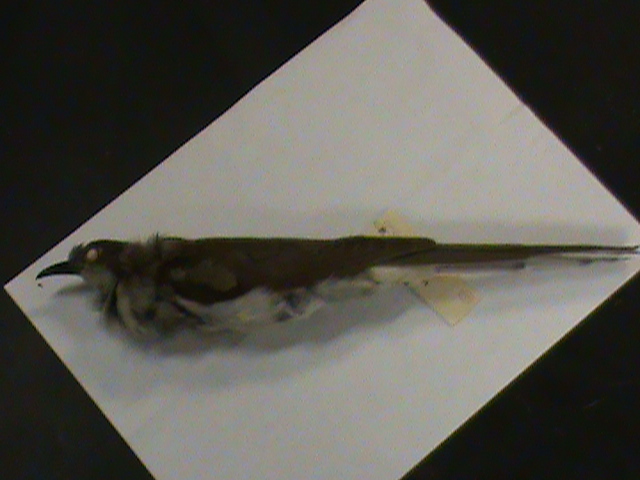 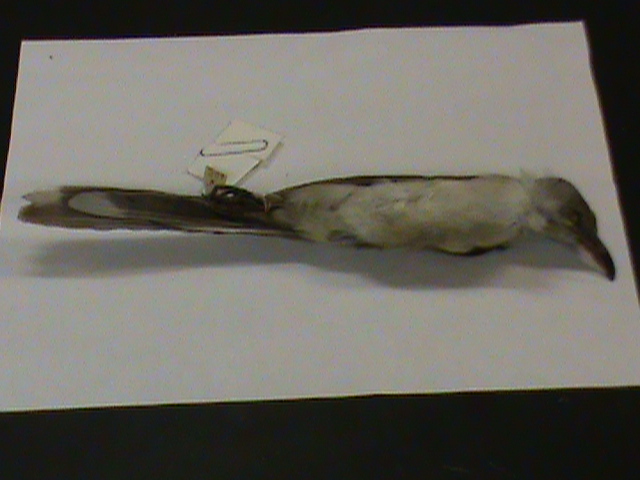 Yellow-billed Cuckoo
Burrowing Owl
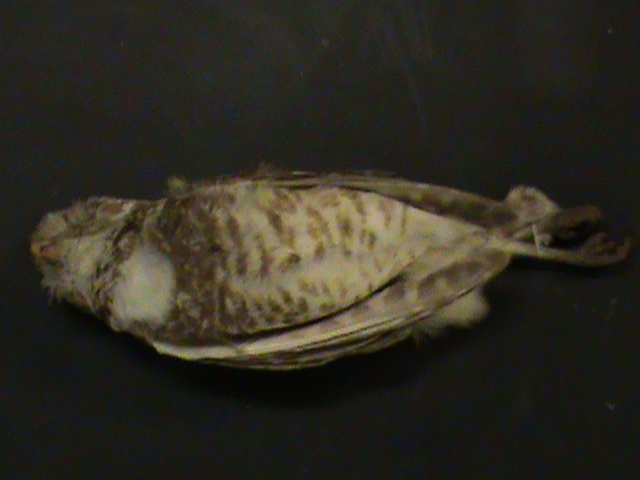 Burrowing Owl
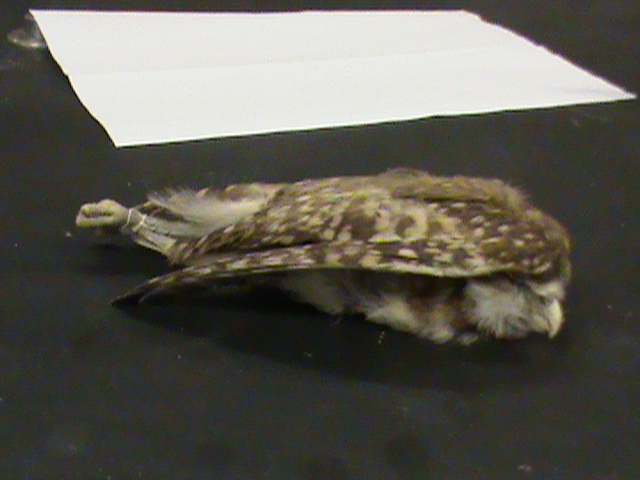 Mourning Dove
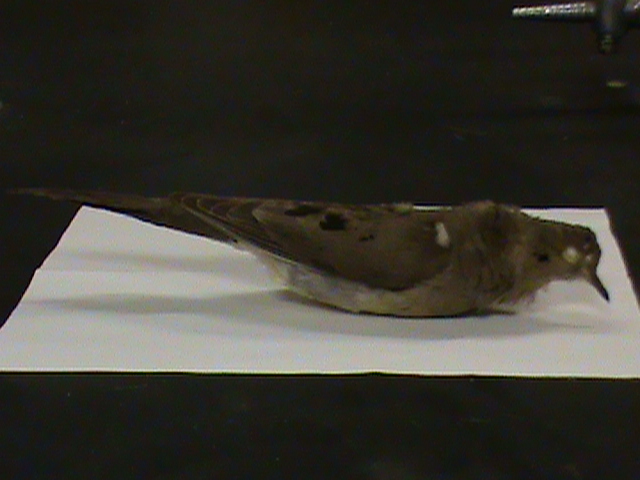 Mourning Dove
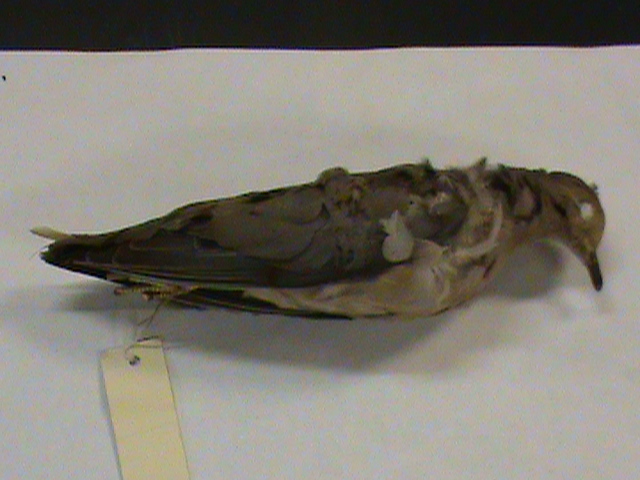 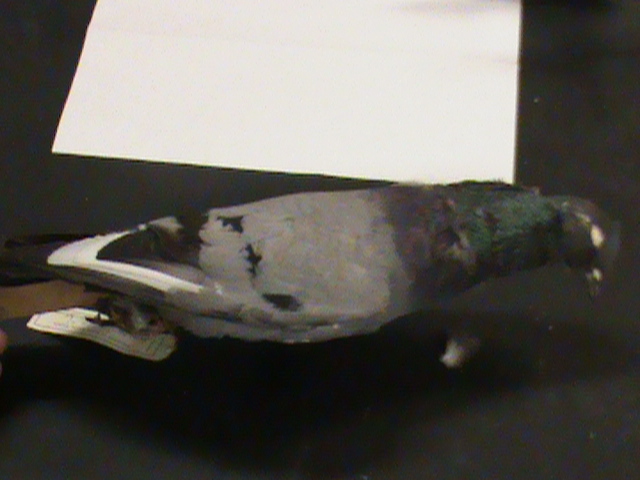 Rock Pigeon
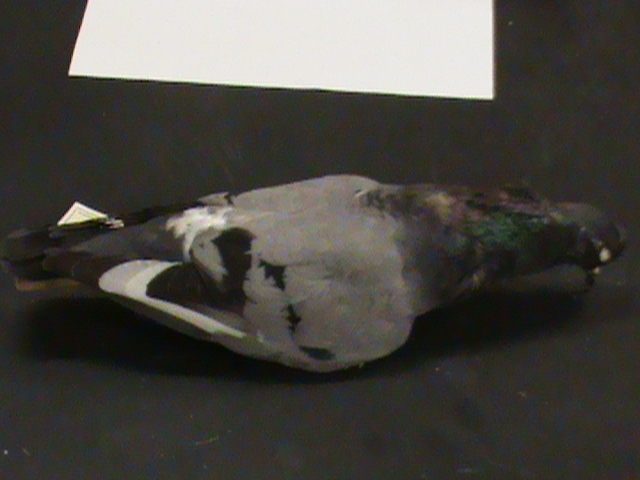 Rock Pigeon
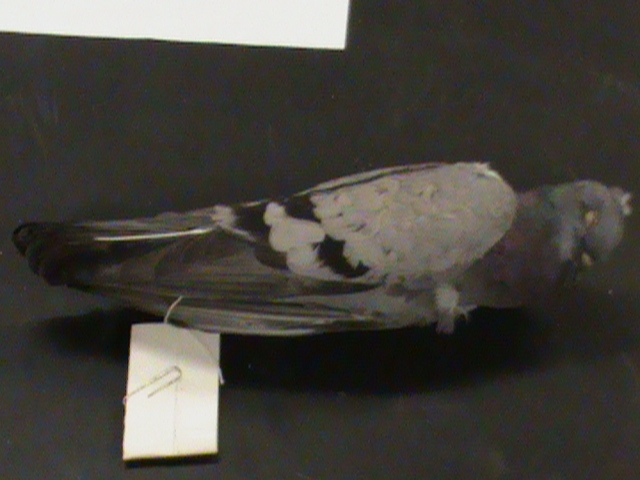 Red-necked Phalarope
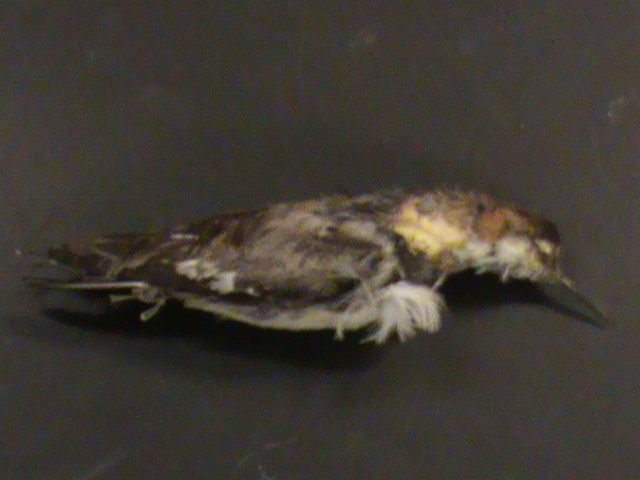 Wilson’s Phalarope
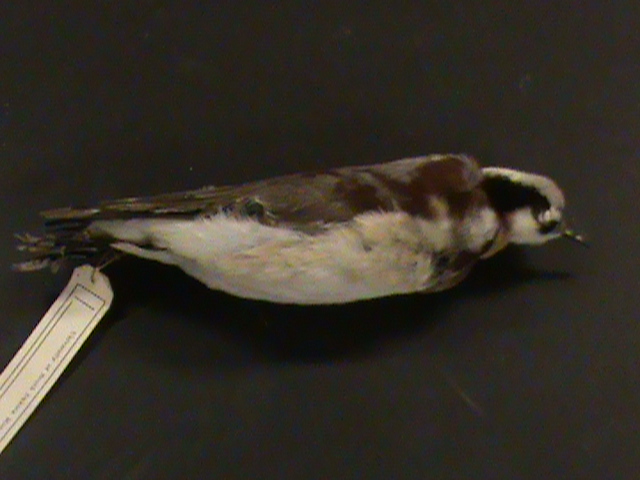 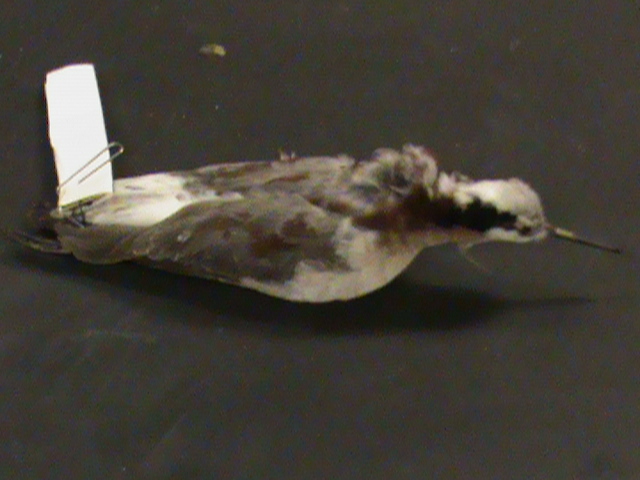 Wilson’s Phalarope
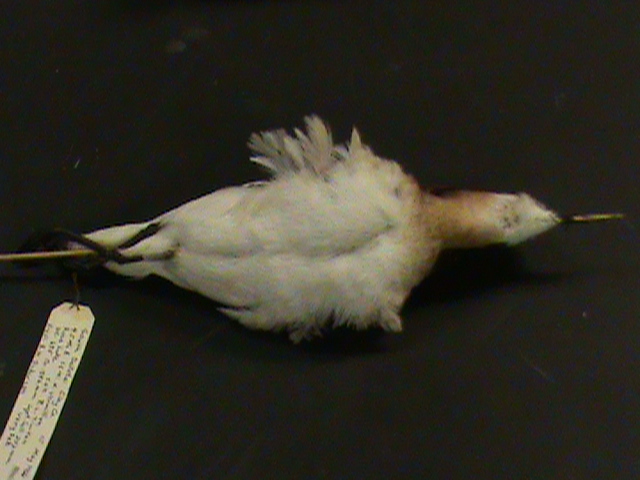 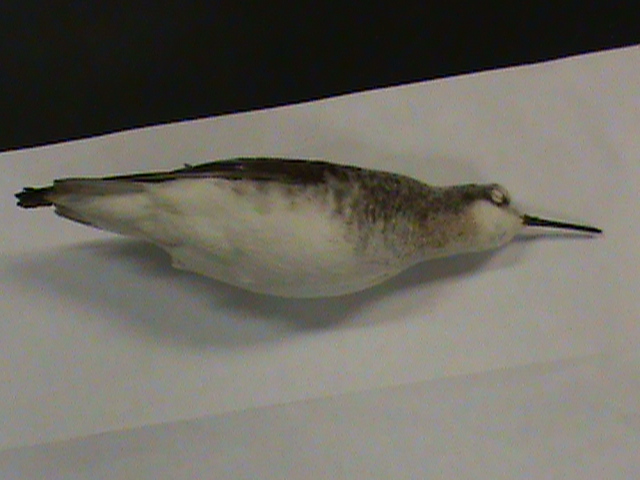 Wilson’s Phalarope
Wilson’s Phalarope
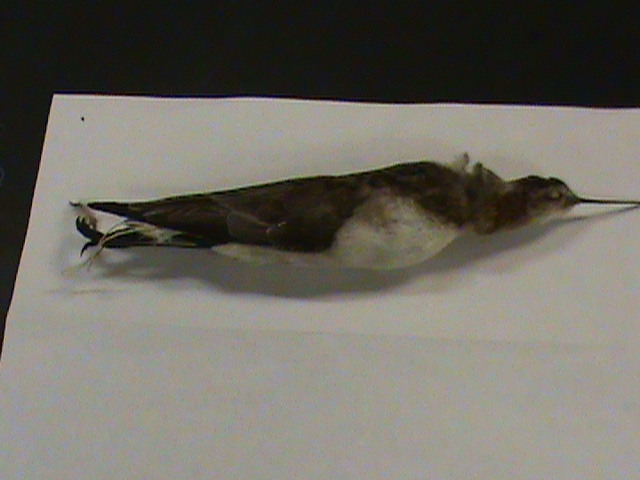 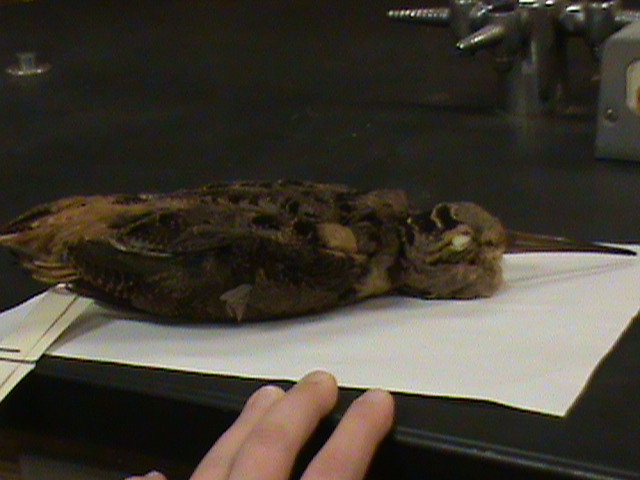 American Woodcock
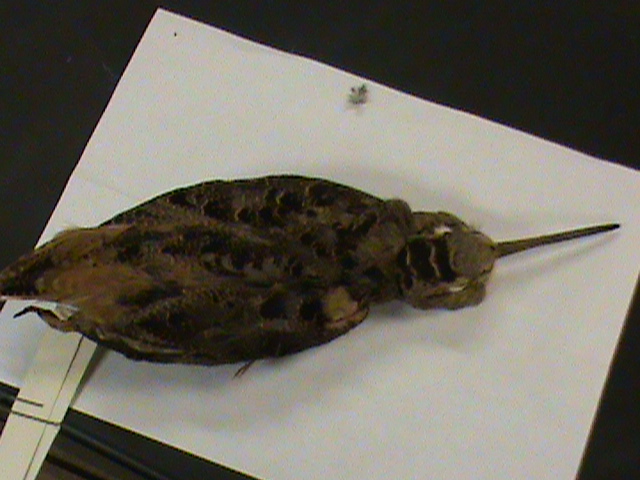 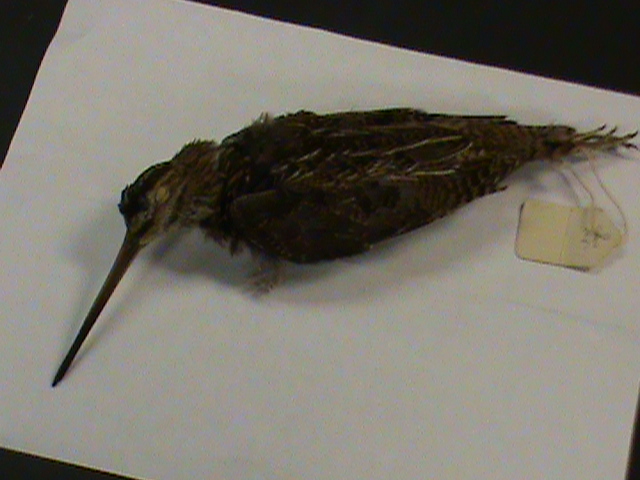 Wilson’s Snipe
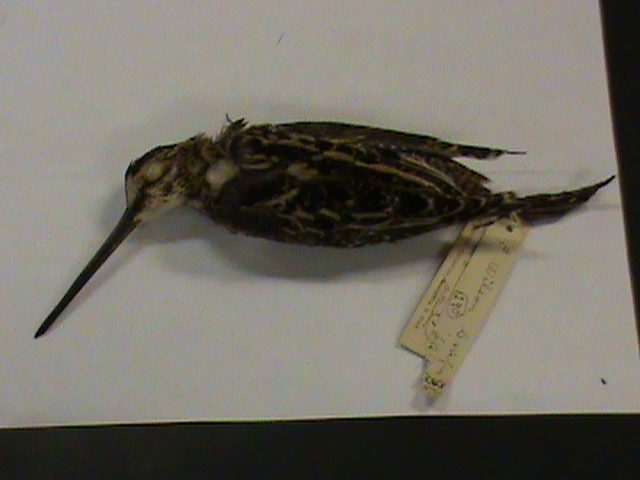 Wilson’s Snipe
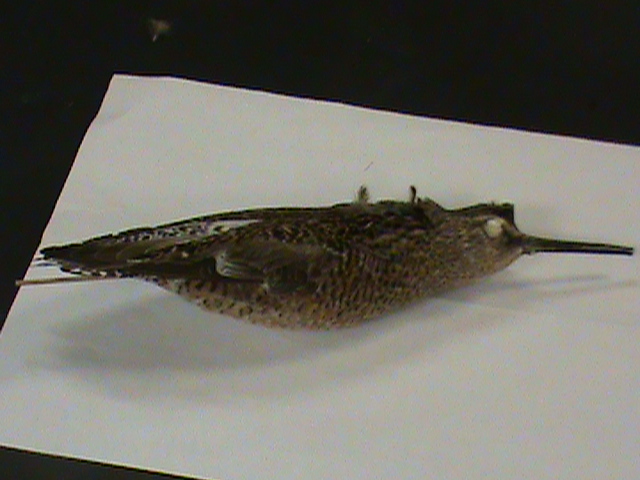 Long-billed Dowitcher
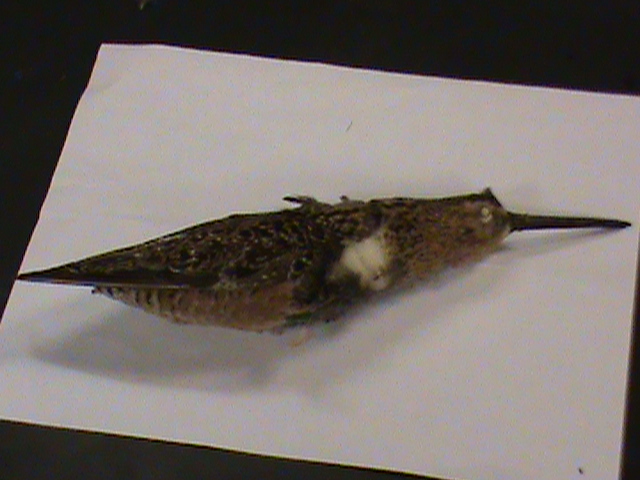 Long-billed Dowitcher
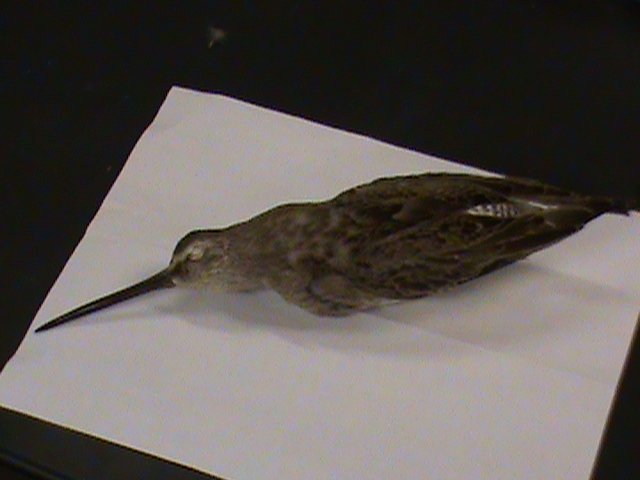 Long-billed Dowitcher
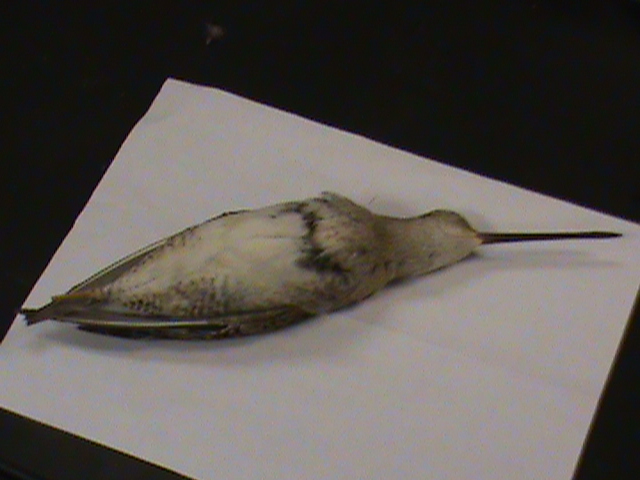 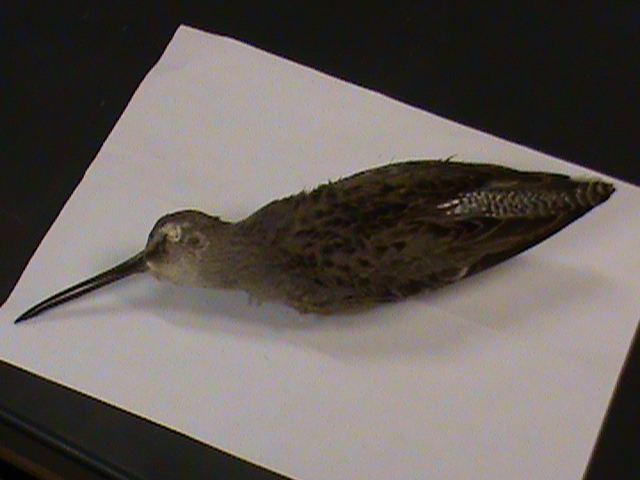 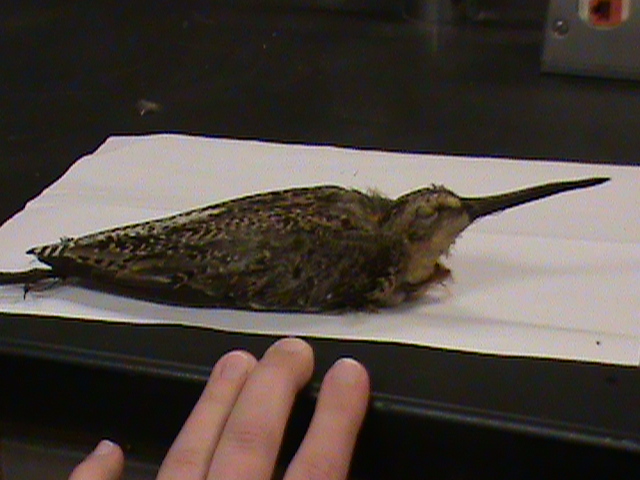 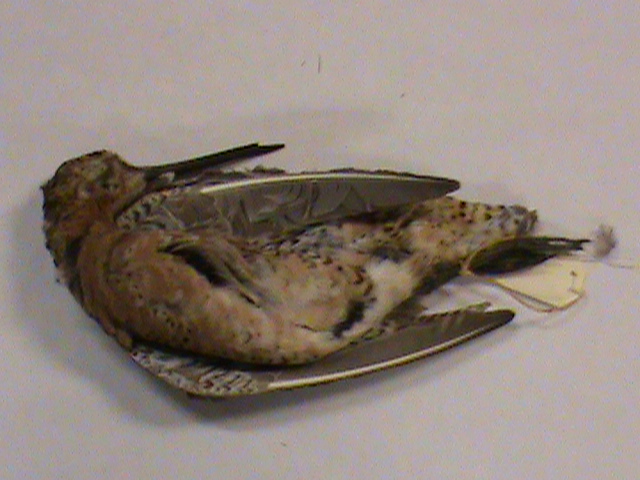 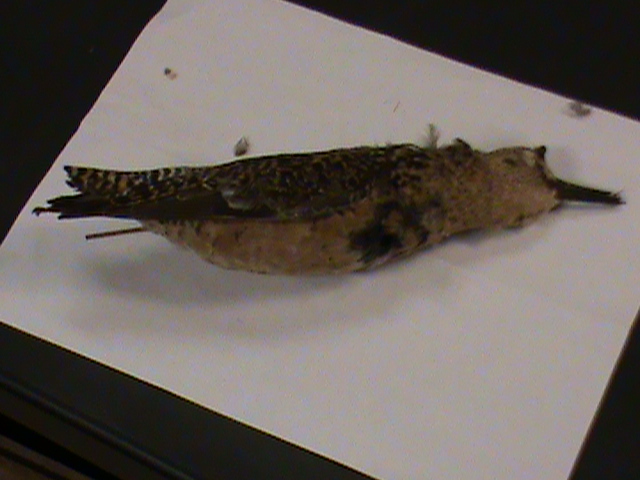 Short-billed Dowitcher
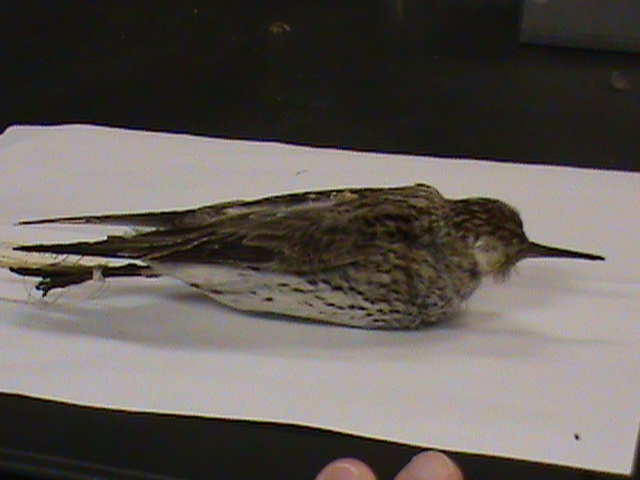 White-rumped Sandpiper
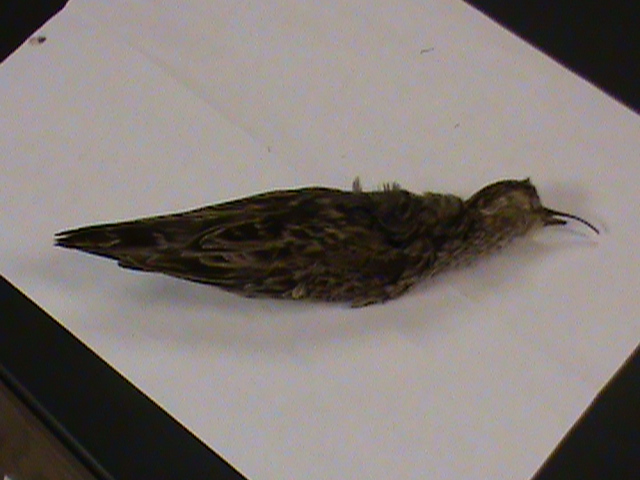 Pectoral Sandpiper
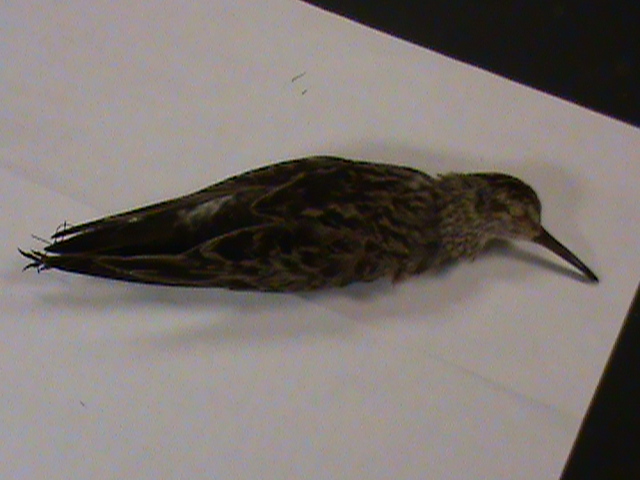 Pectoral Sandpiper
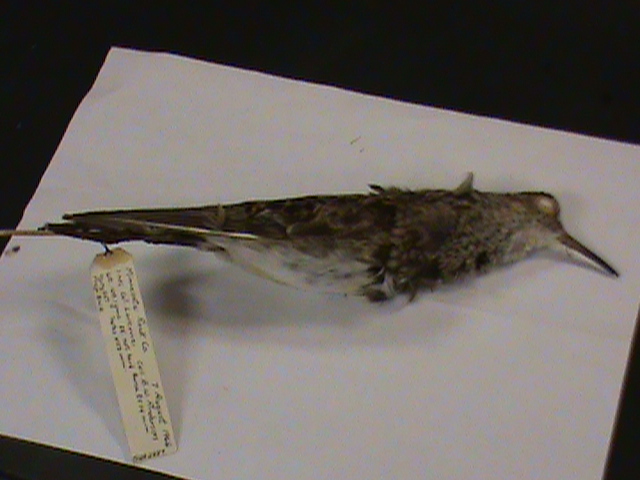 Pectoral Sandpiper
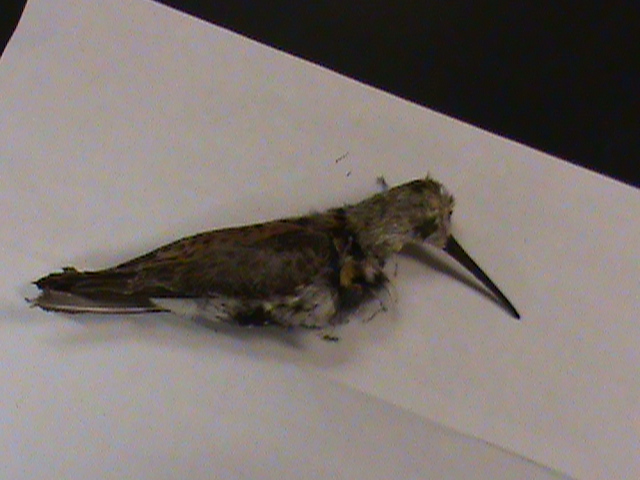 Dunlin
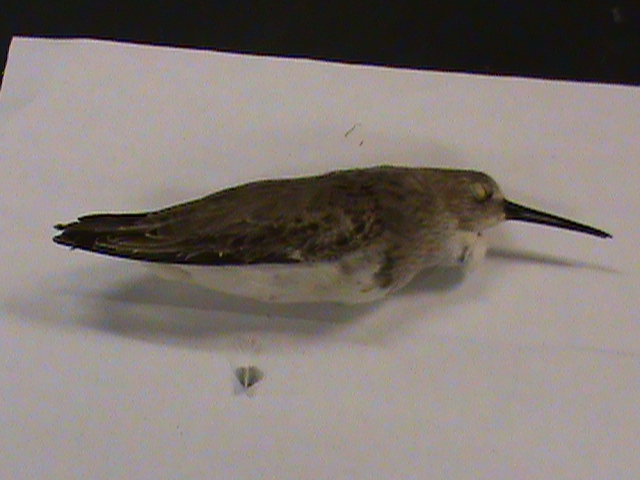 Dunlin (winter plumage)
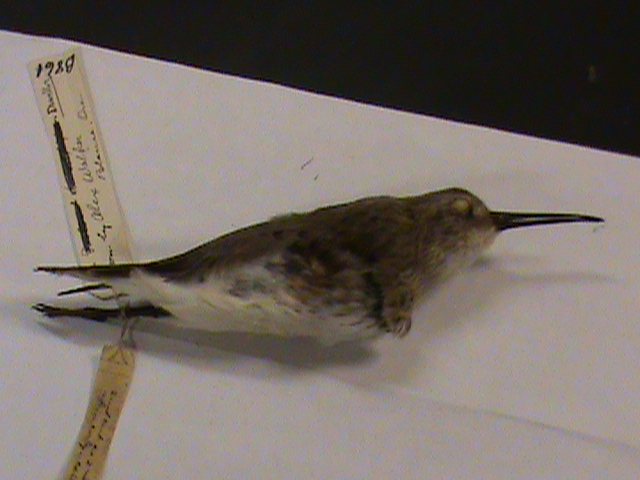 Dunlin (winter plumage)
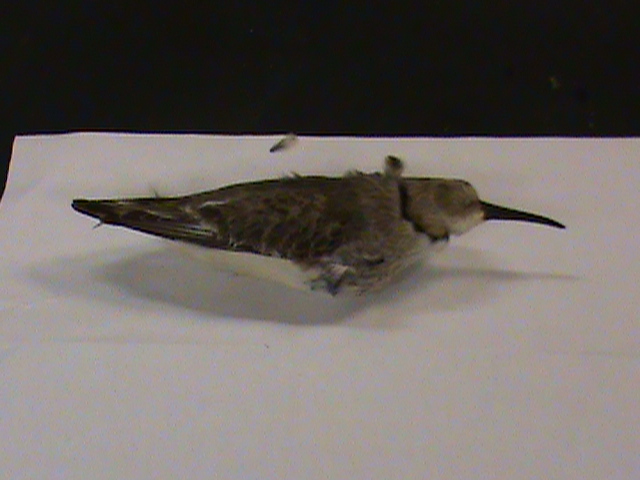 Dunlin (winter plumage)
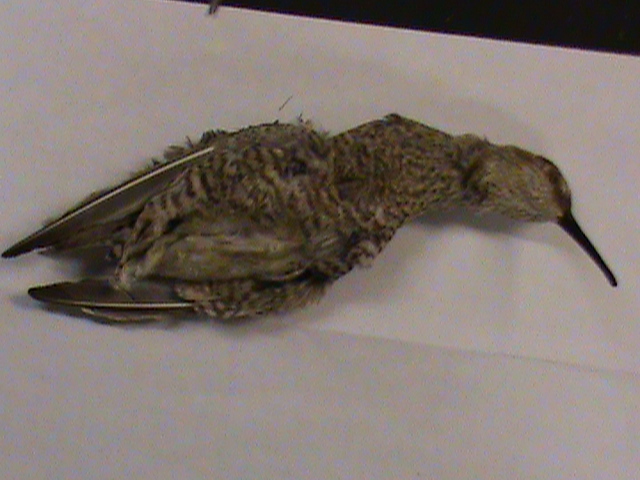 Stilt Sandpiper
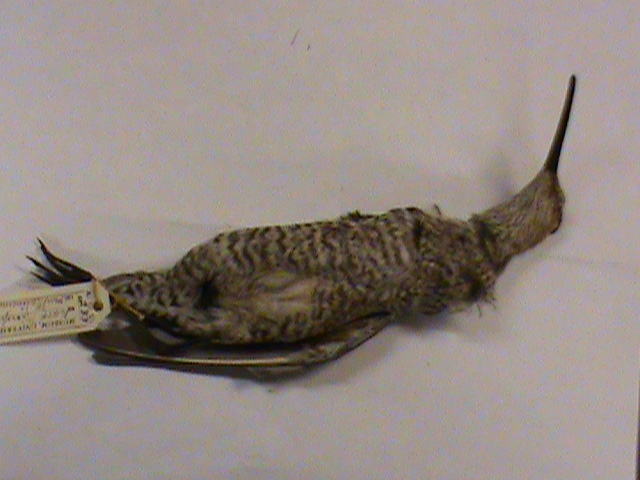 Stilt Sandpiper
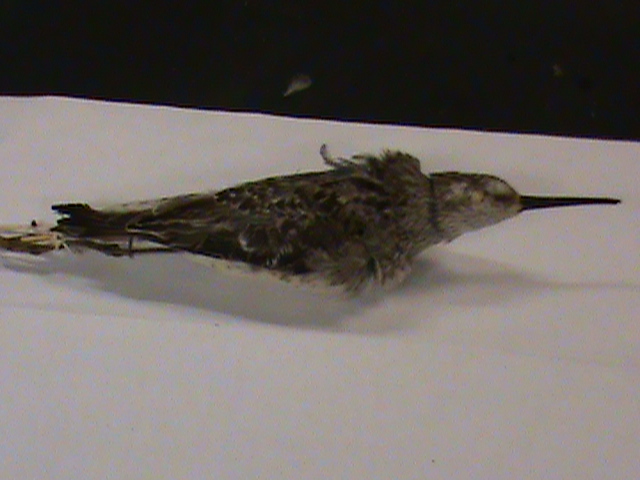 Stilt Sandpiper
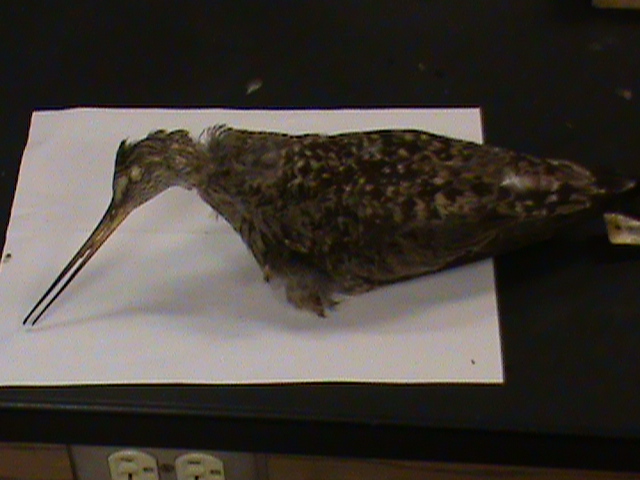 Hudsonian Godwit
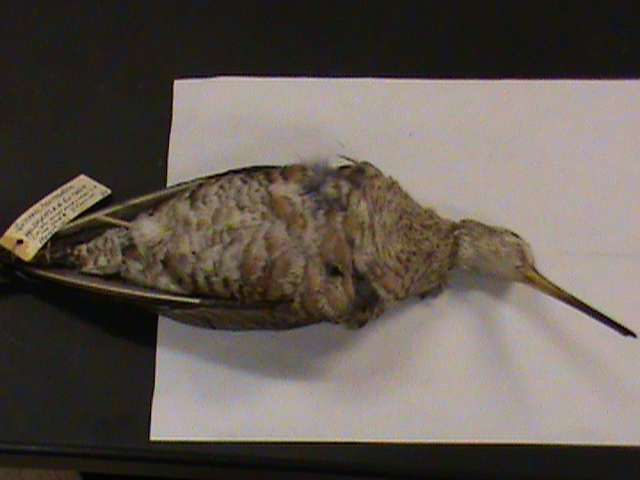 Hudsonian Godwit
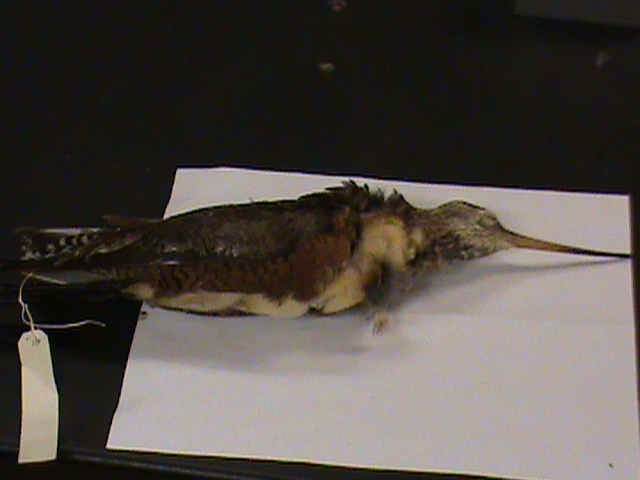 Hudsonian Godwit
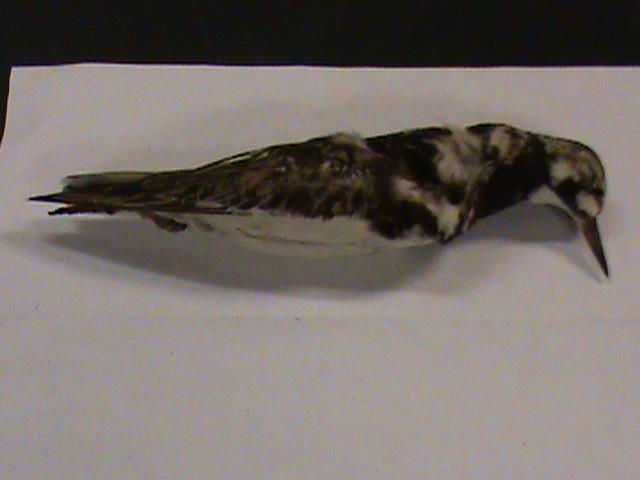 Ruddy Turnstone
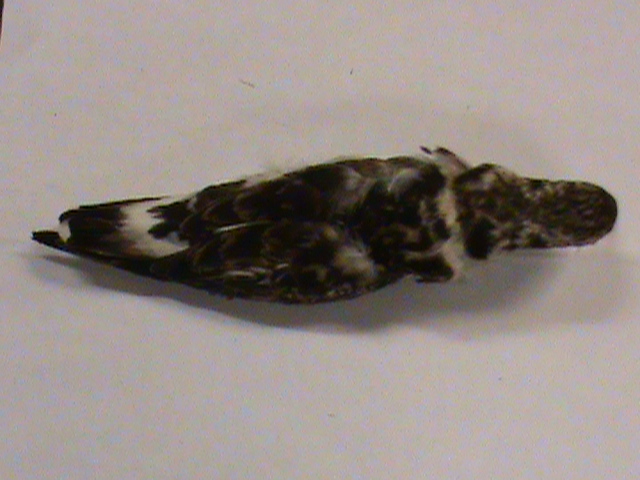 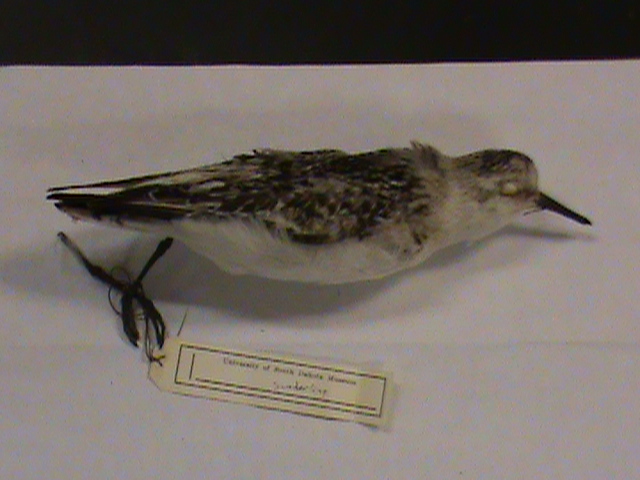 Sanderling (winter)
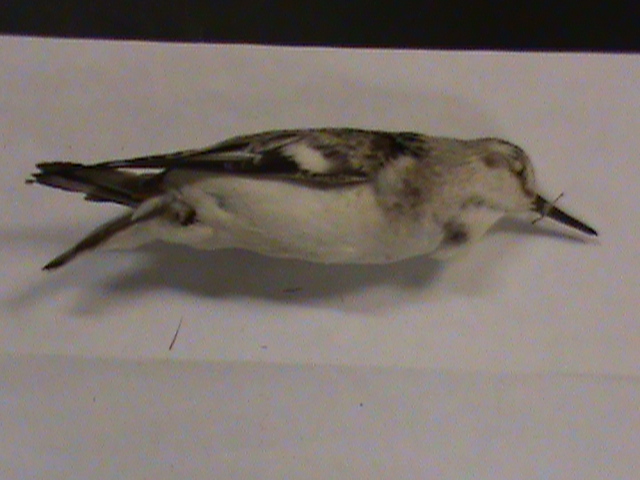 Sanderling (winter)
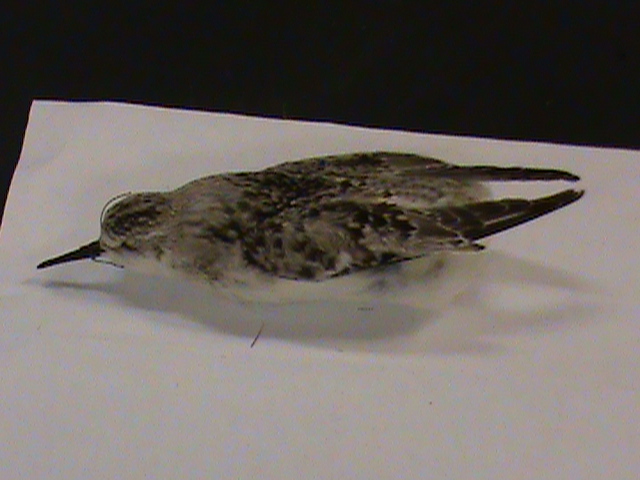 Sanderling (winter)
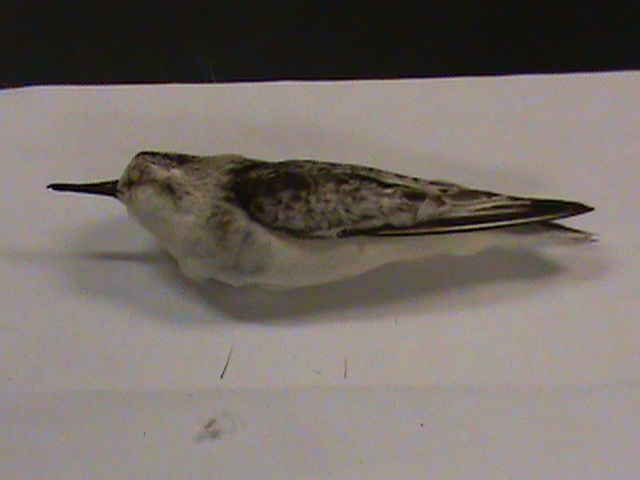 Sanderling (winter)
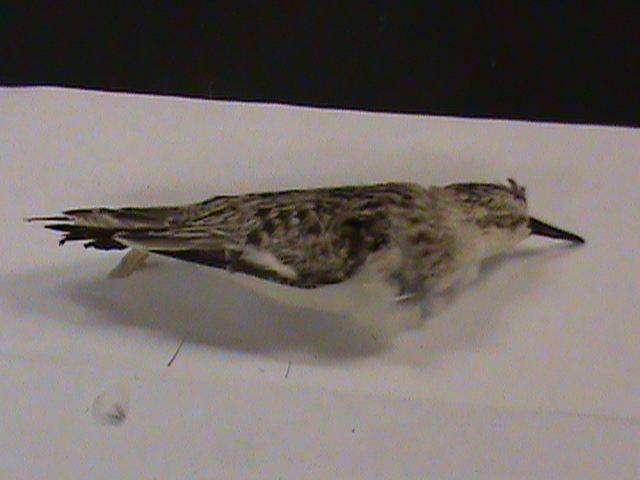 Sanderling (winter)
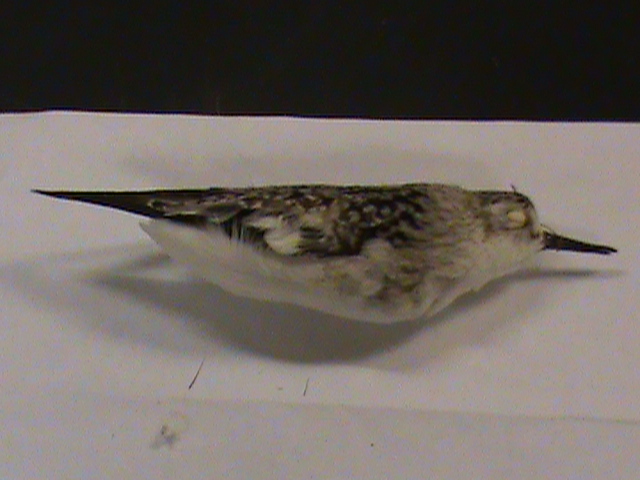 Sanderling (winter)
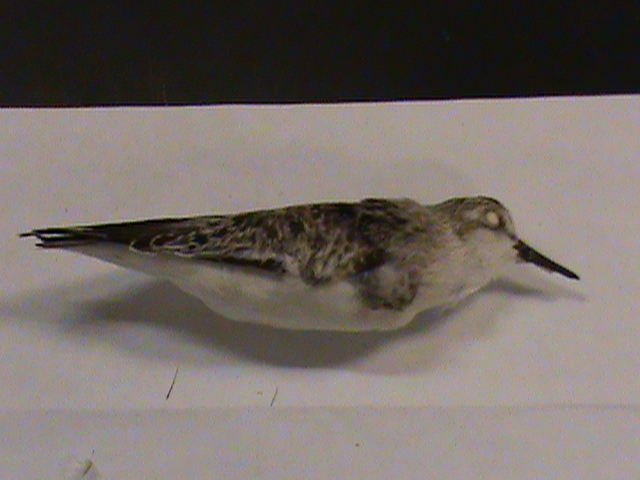 Sanderling (winter)
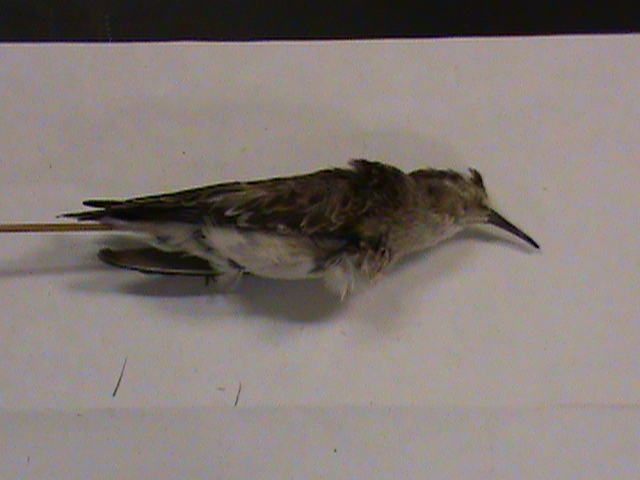 Semipalmated Sandpiper
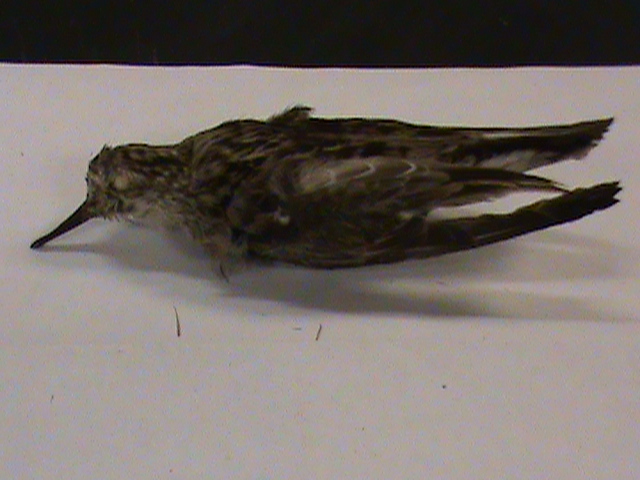 Semipalmated Sandpiper
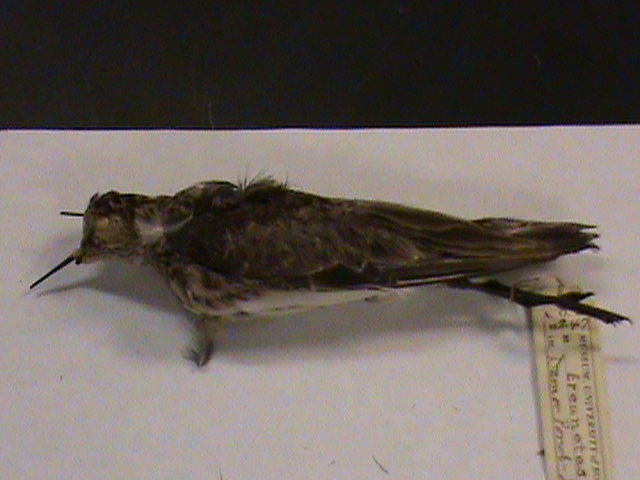 Western Sandpiper
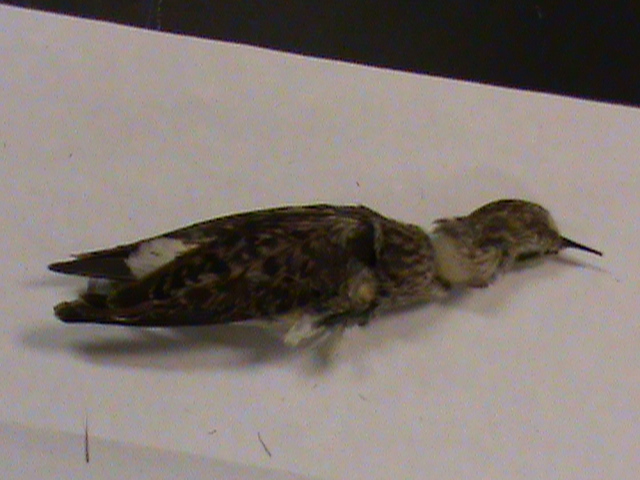 Least Sandpiper
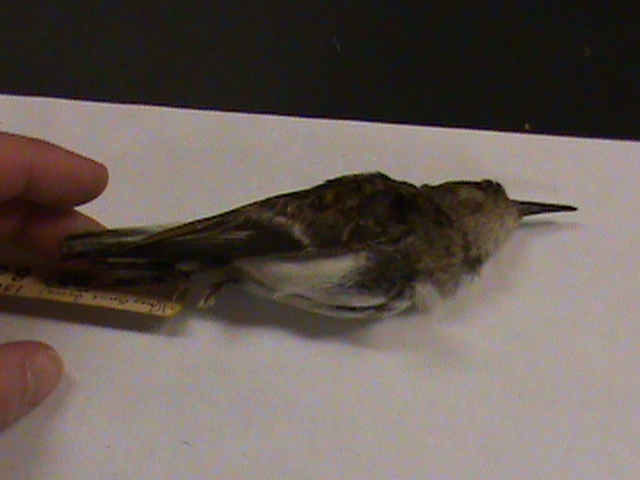 Least Sandpiper